ajhd   aidan james hurren design
paros,  greece
the total renovation of a large villa and it’s gardens
ajhd   aidan james hurren design
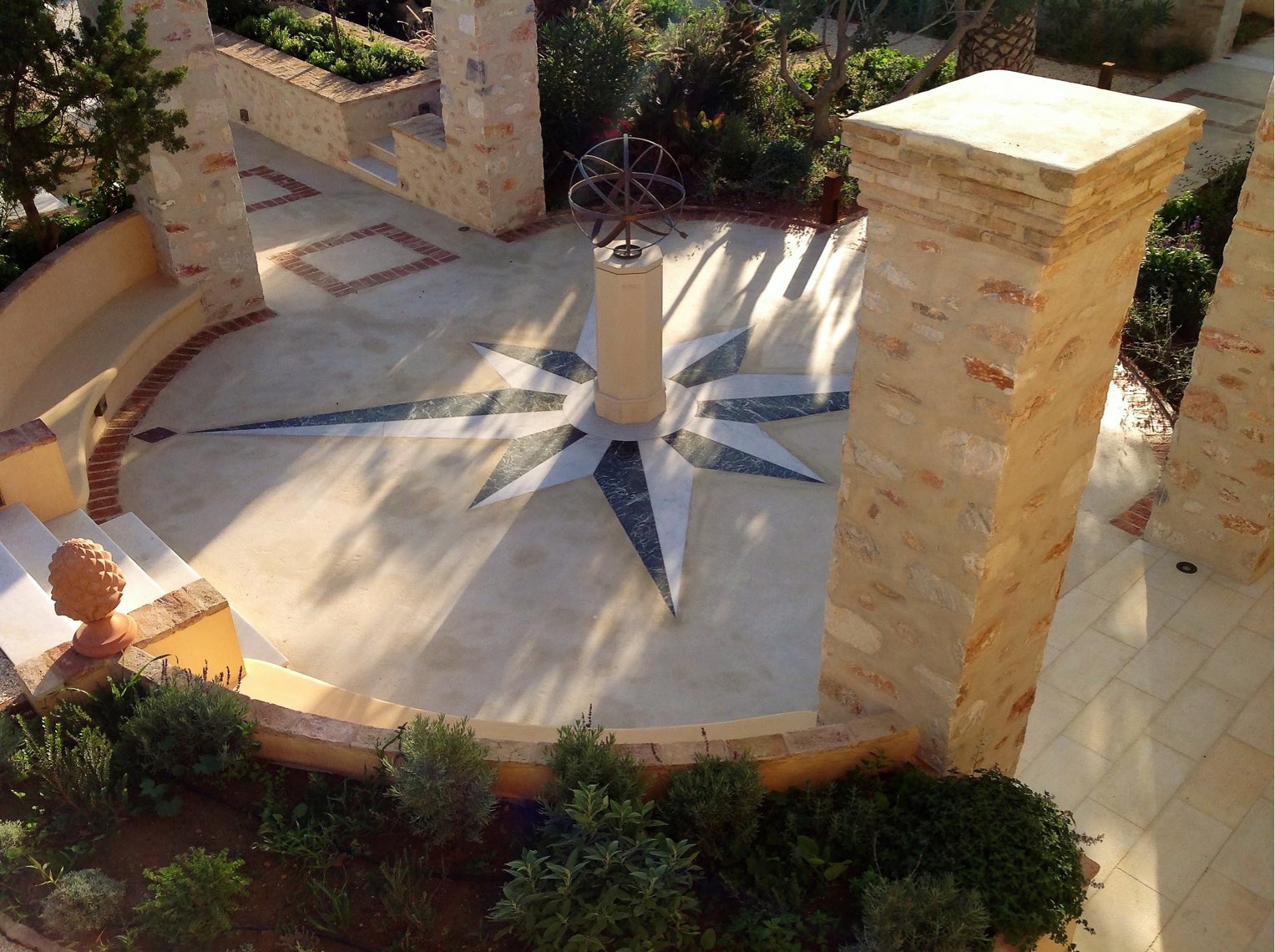 An old house in the Venetian style, on the island of Paros 

Rather charmingly dilapidated, and very picturesquely overgrown, once work began to clear the house and grounds it became apparent that it was going to have to be a rip-it-out-and-start-from-scratch project. 

The whole house was stripped, inside and out:  re-wired, re-plumbed re-plastered, re-floored, re-tiled, re-painted, 
re-everythinged !!

The long-gone-wild gardens were tamed again; and the former vegetable garden with the Aloni, the old grain-threshing circle, all bounded by massive stone walls, was re-imagined and 
re-configured as a ‘formal’ garden.
ajhd   aidan james hurren design
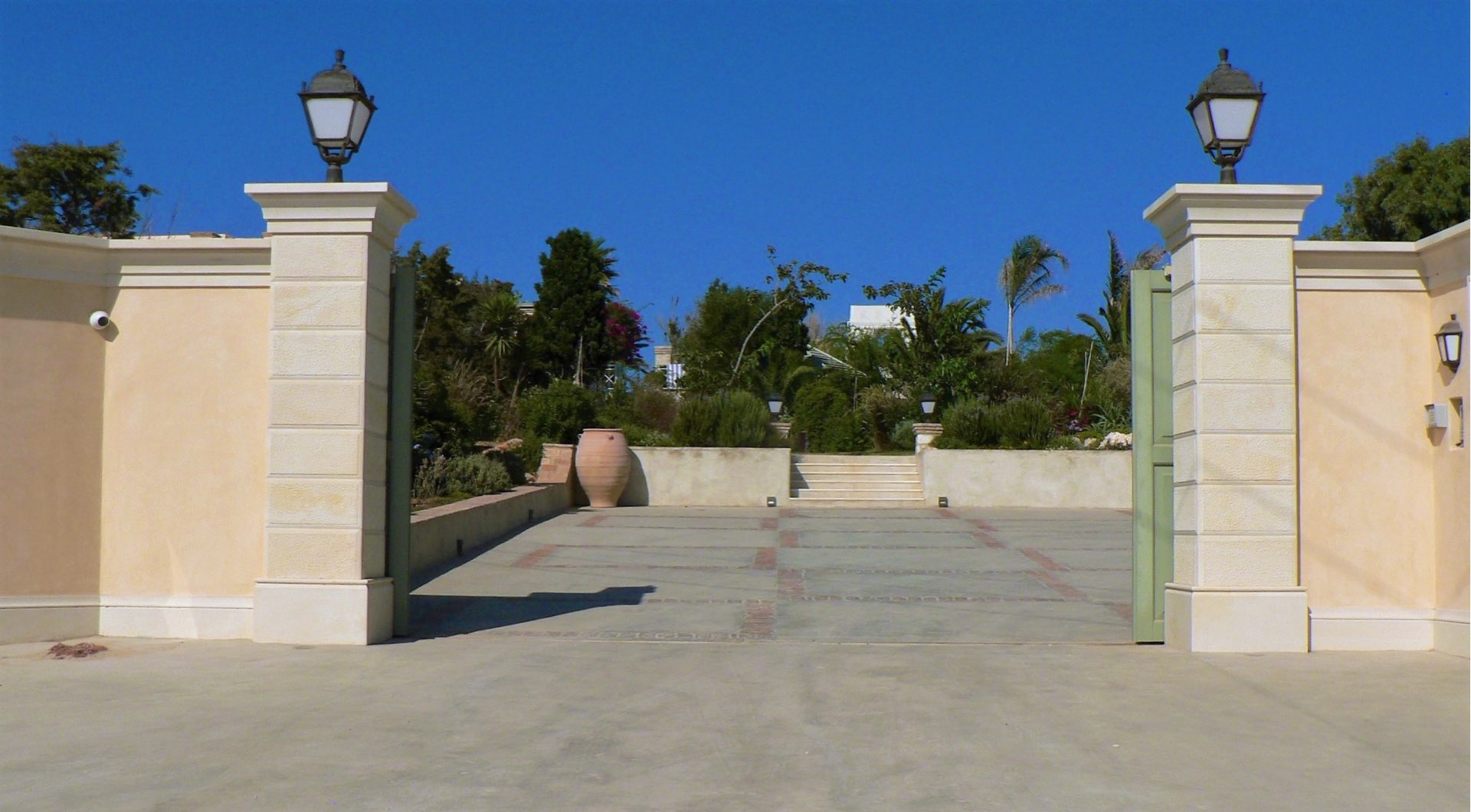 The Main Entrance to the property, where previously nothing had defined the boundary
ajhd   aidan james hurren design
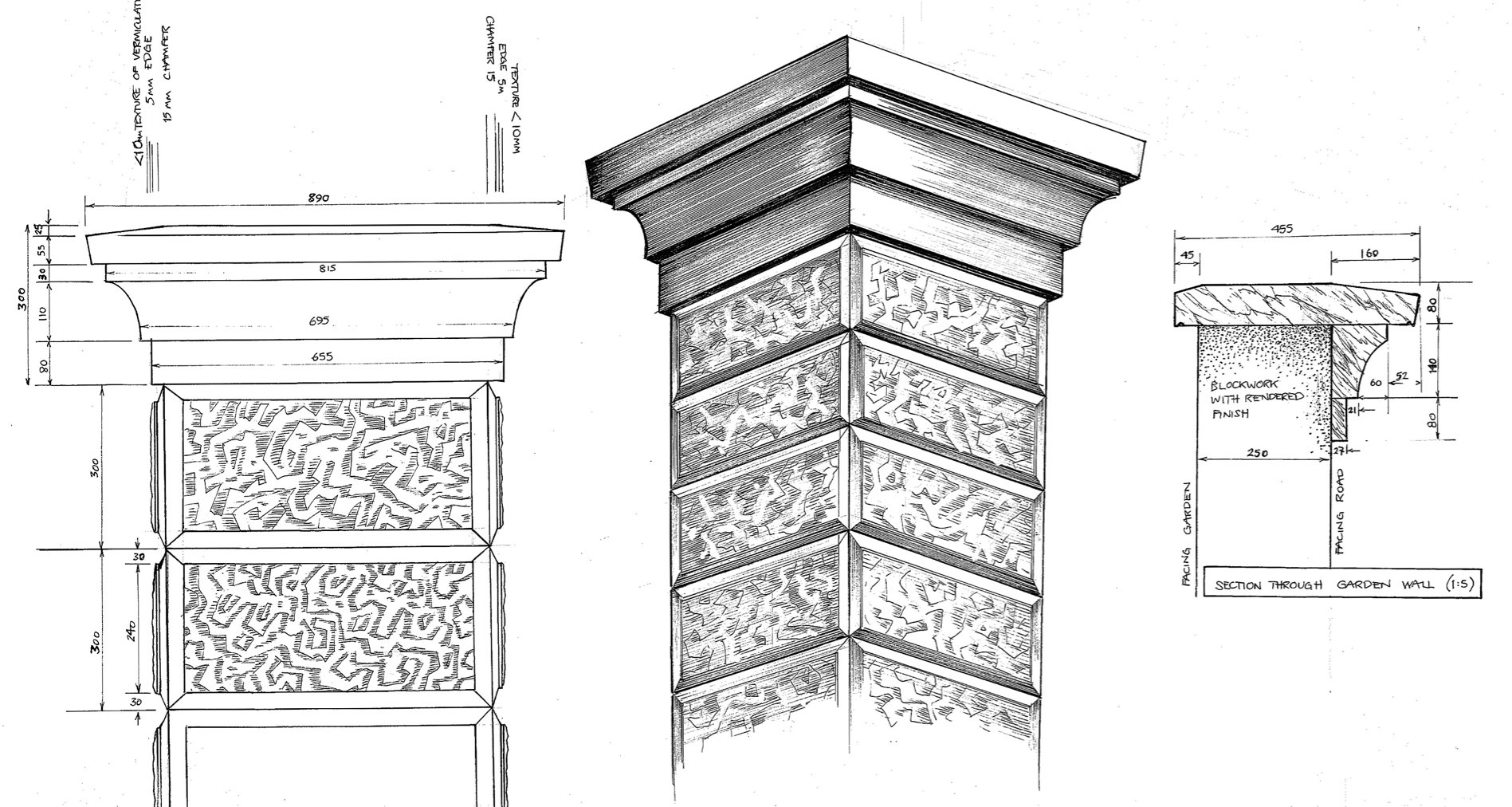 Design drawings for the gate columns
ajhd   aidan james hurren design
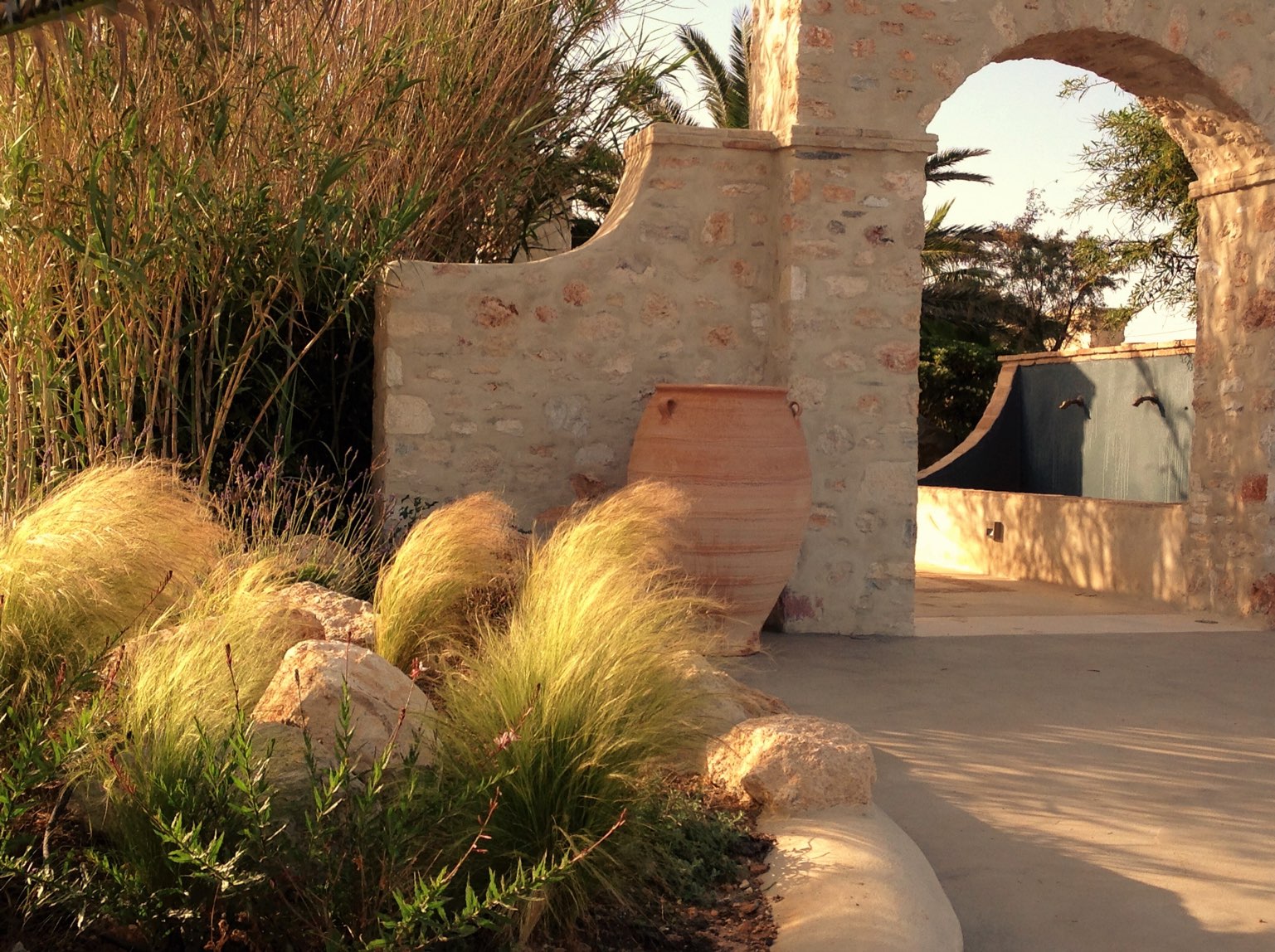 The Arrival Area

This newly constructed 
stone archway frames the entrance to the garden,

Two pools flank the way through to the Formal Garden
ajhd   aidan james hurren design
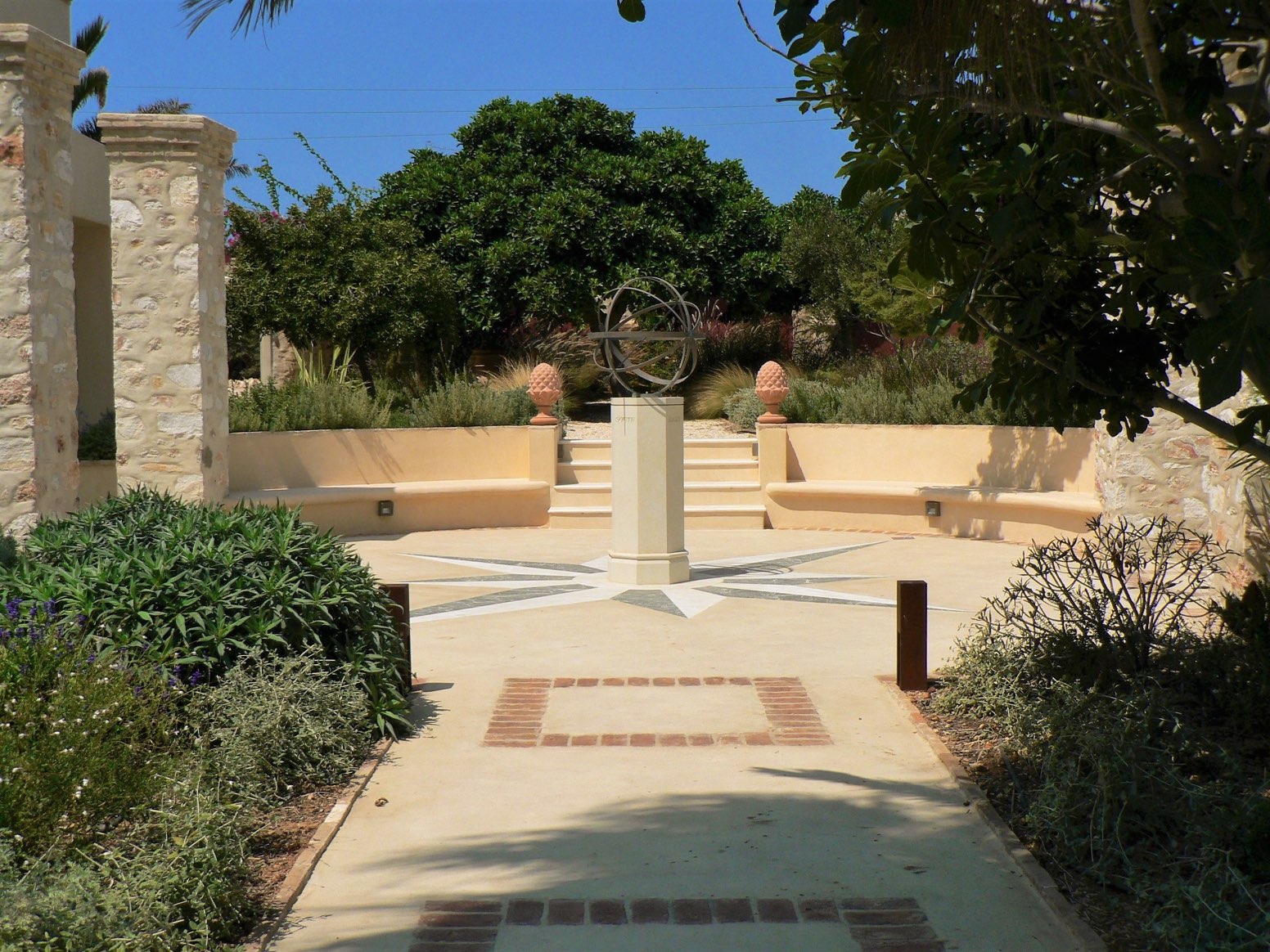 The Aloni

where grain was once threshed, 
 now completely transformed
with polished concrete 
and an inlaid marble design 
in the form of a compass
ajhd   aidan james hurren design
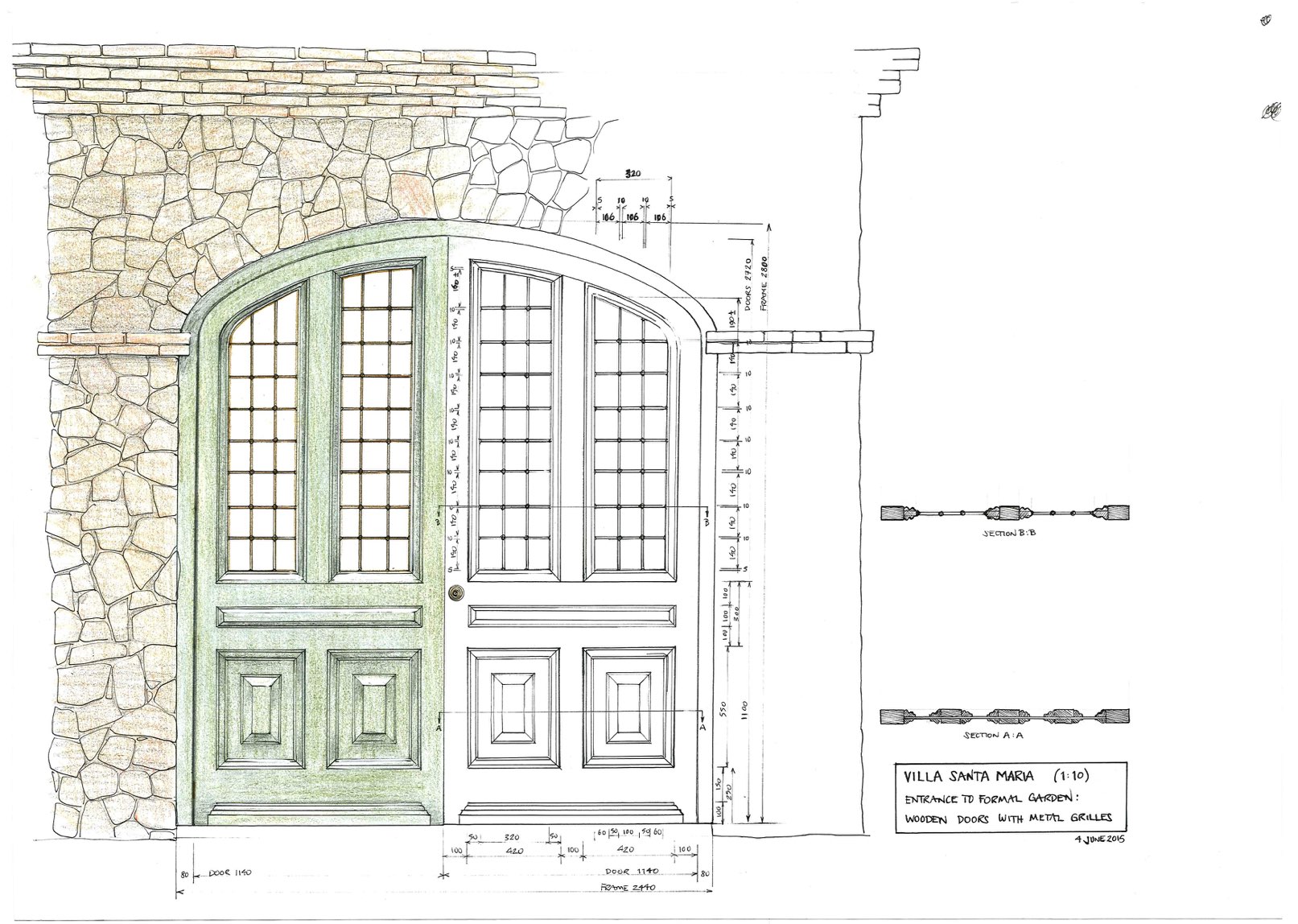 Design drawing for the new stone archway 
with huge timber and iron gates
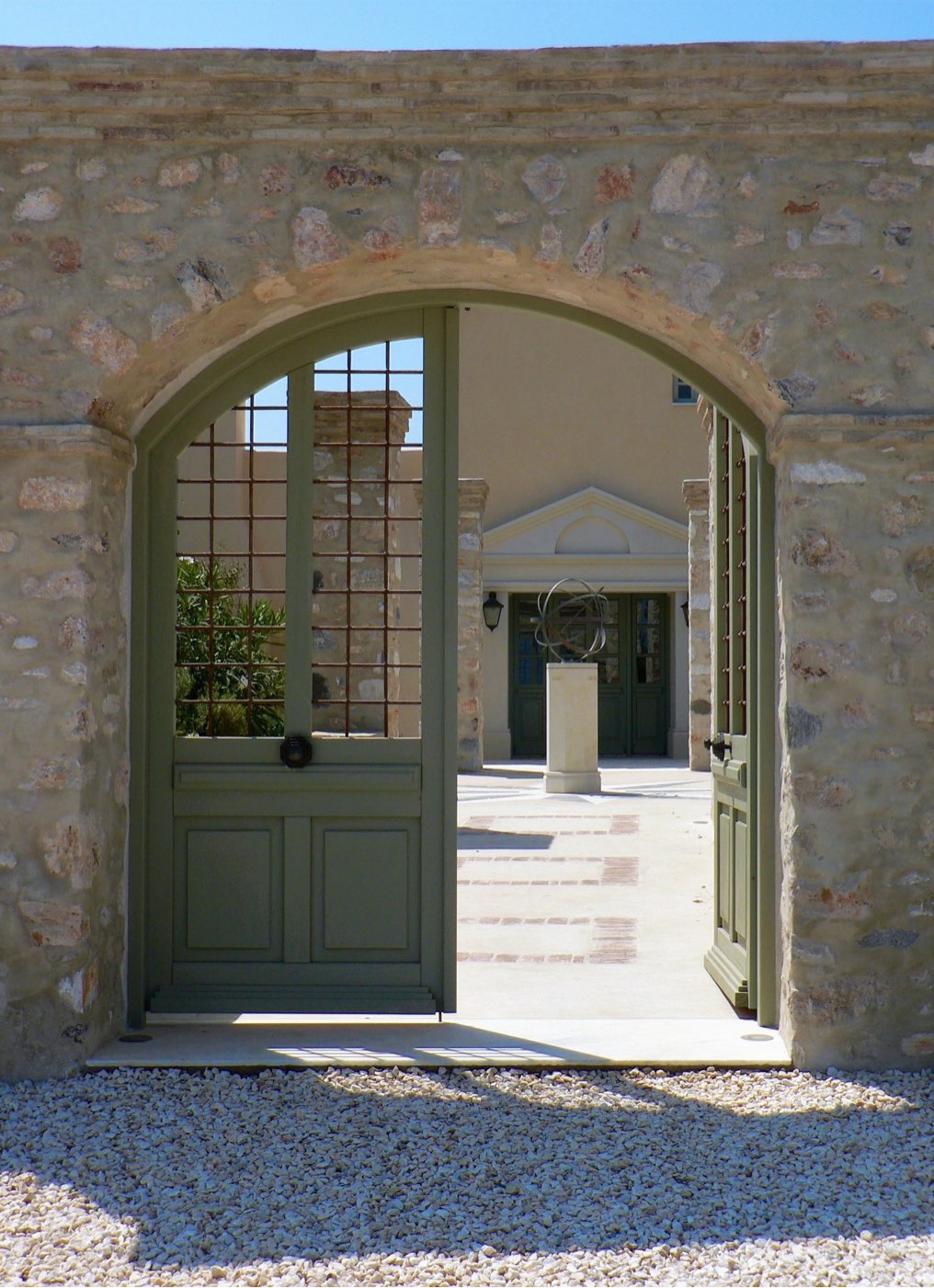 ajhd   aidan james hurren design
The completed gated archway entrance from the car parking area, 
and, beyond, the Armillary Sphere in the centre of the Compass,
and the Main Entrance to the house
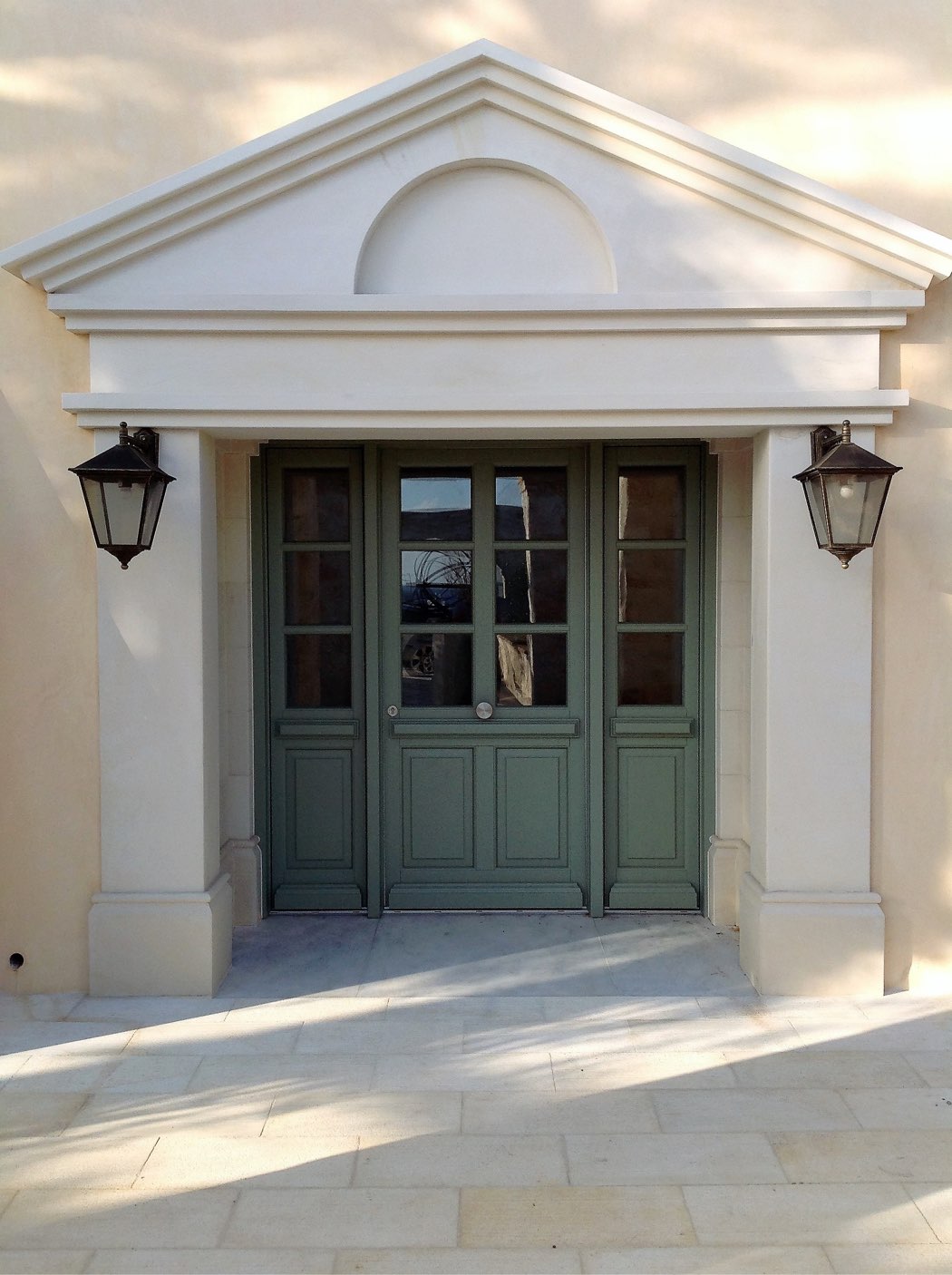 ajhd   aidan james hurren design
the new Front Door to the house.  
Previously there was a very low and narrow door.
The creamy stone surround  and pediment is actually local marble.
ajhd   aidan james hurren design
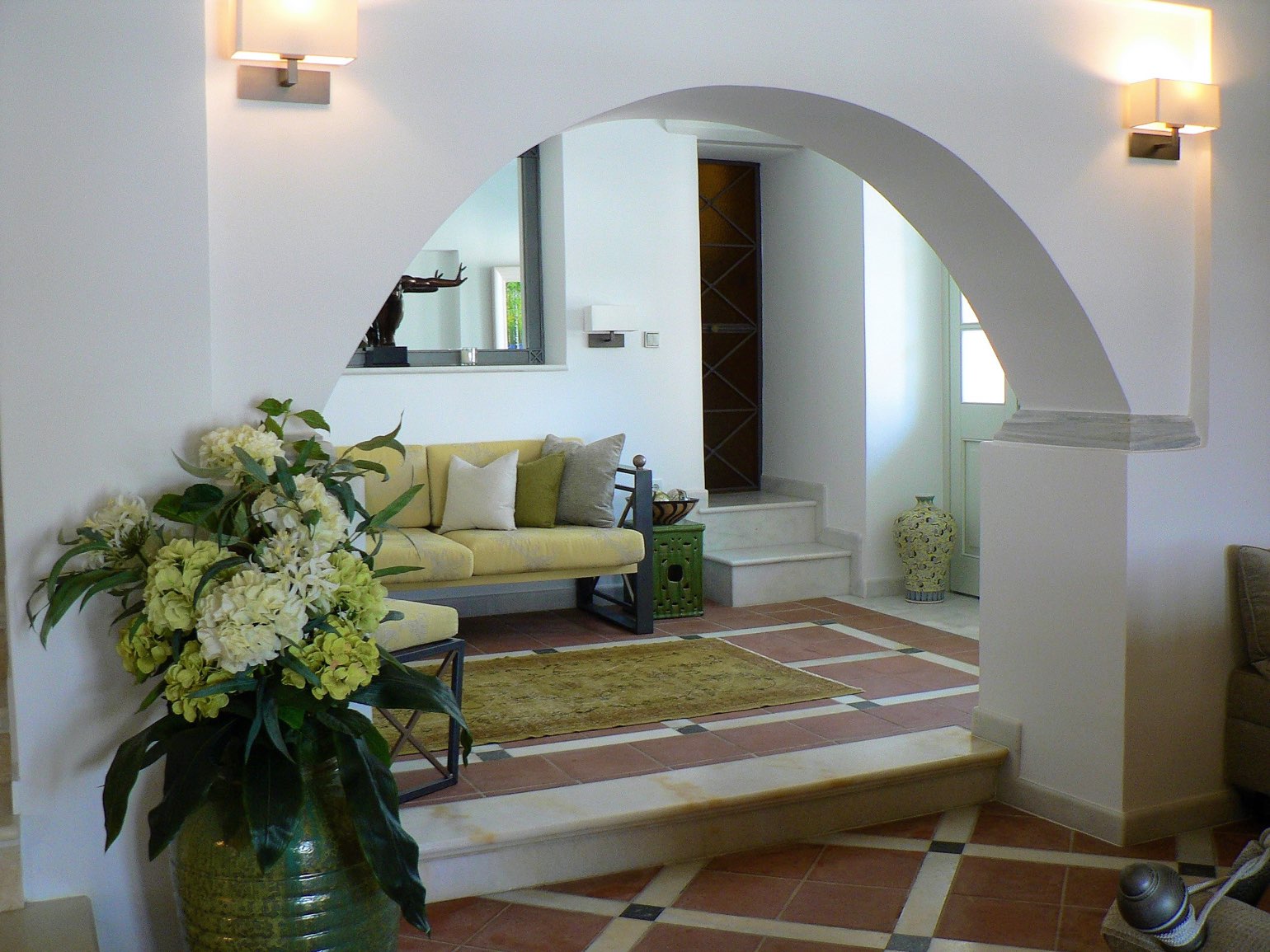 The Entrance Hall, 
viewed from the Sitting Room.
 The marble and terracotta floors were the original floors in this part of the house, one of the few parts that only needed to be restored and deep cleaned !
ajhd   aidan james hurren design
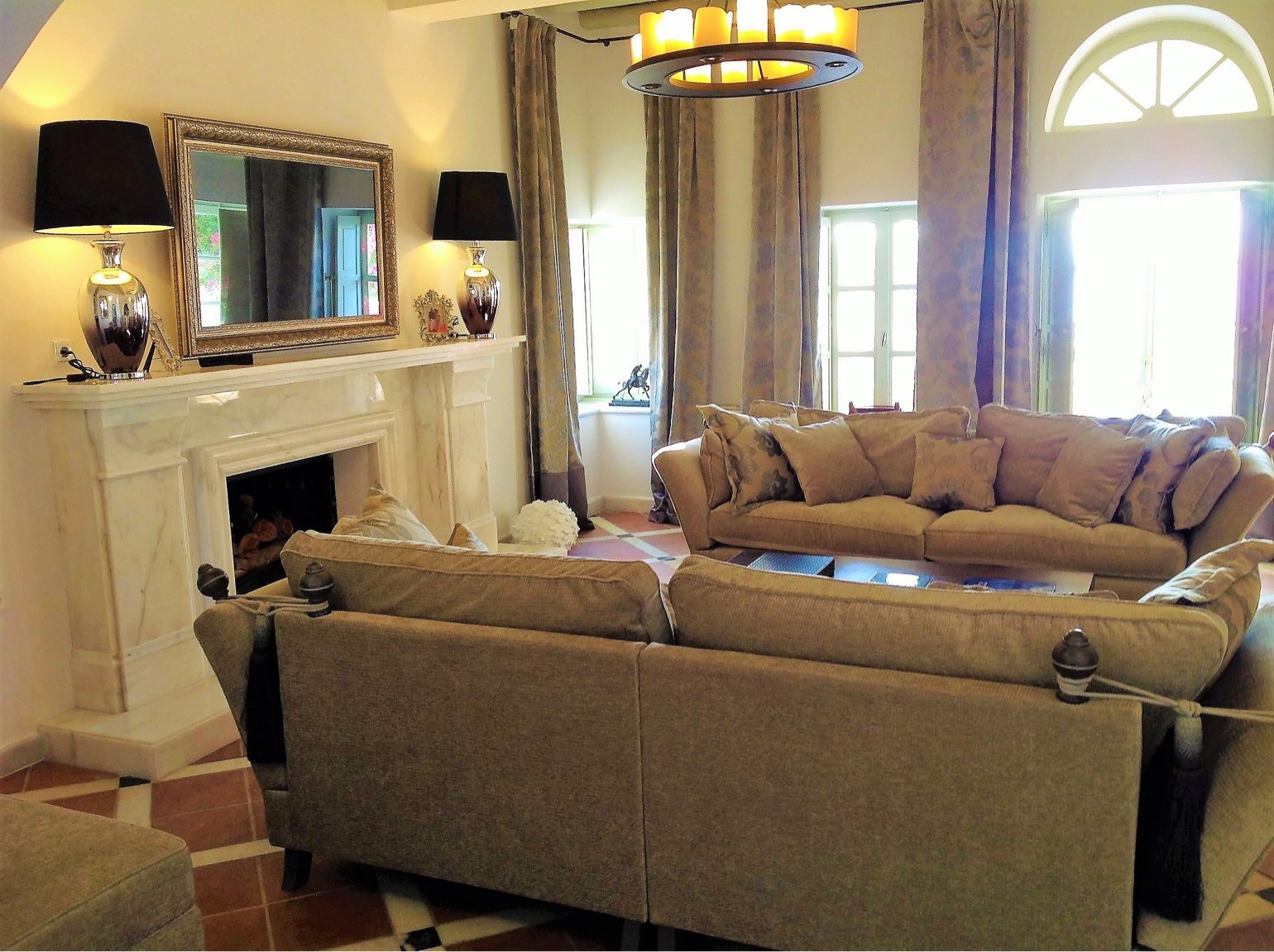 The Drawing Room, 
with the new, locally-quarried 
marble fireplace.
The overmantel mirror hides a television.
ajhd   aidan james hurren design
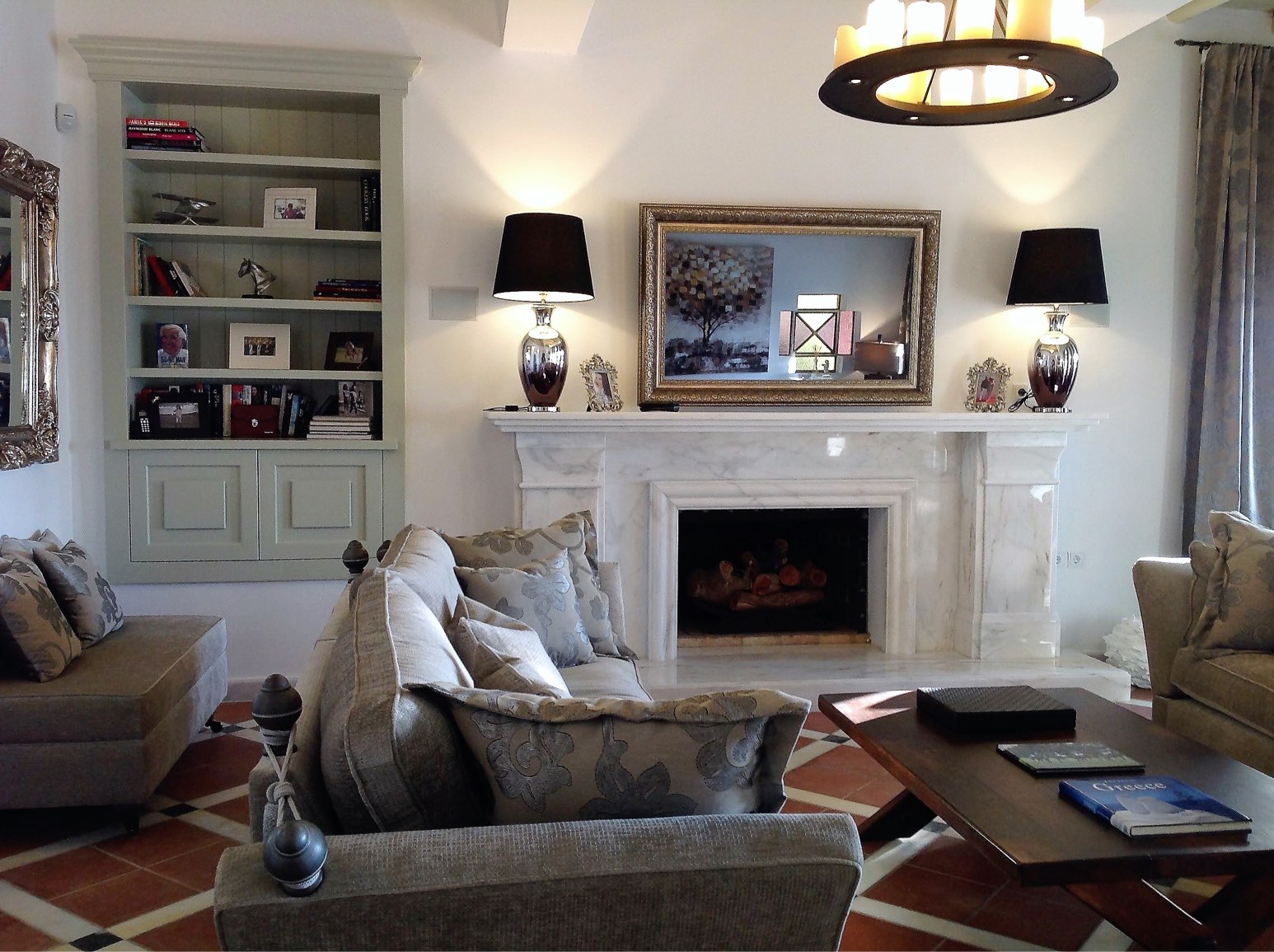 The Drawing Room

with a wonderful marble fireplace, a television disguised as a mirror, hand-made cabinets and sumptuous Knowle sofas
ajhd   aidan james hurren design
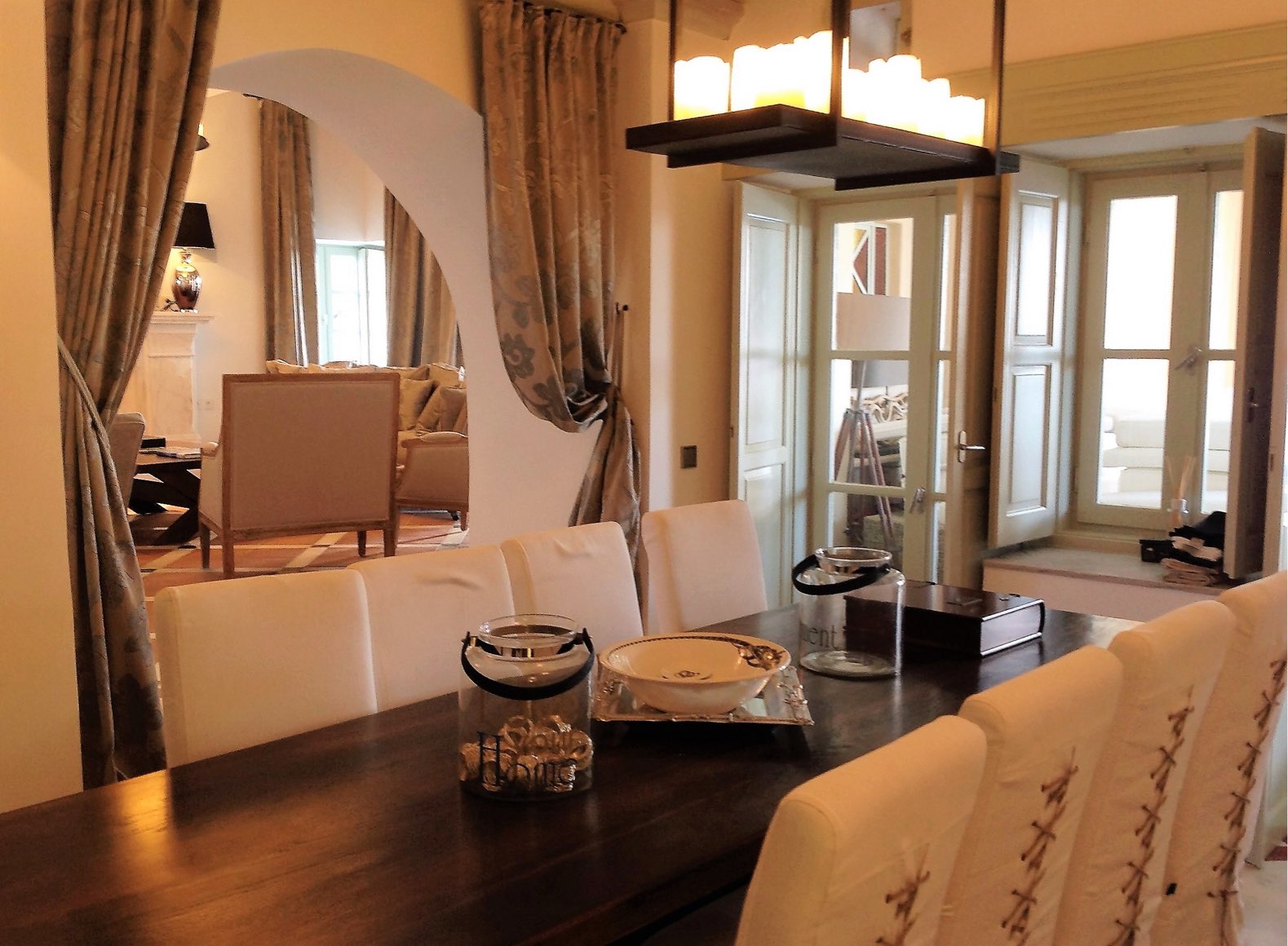 the Dining Room, 
adjacent to the Drawing Room
ajhd   aidan james hurren design
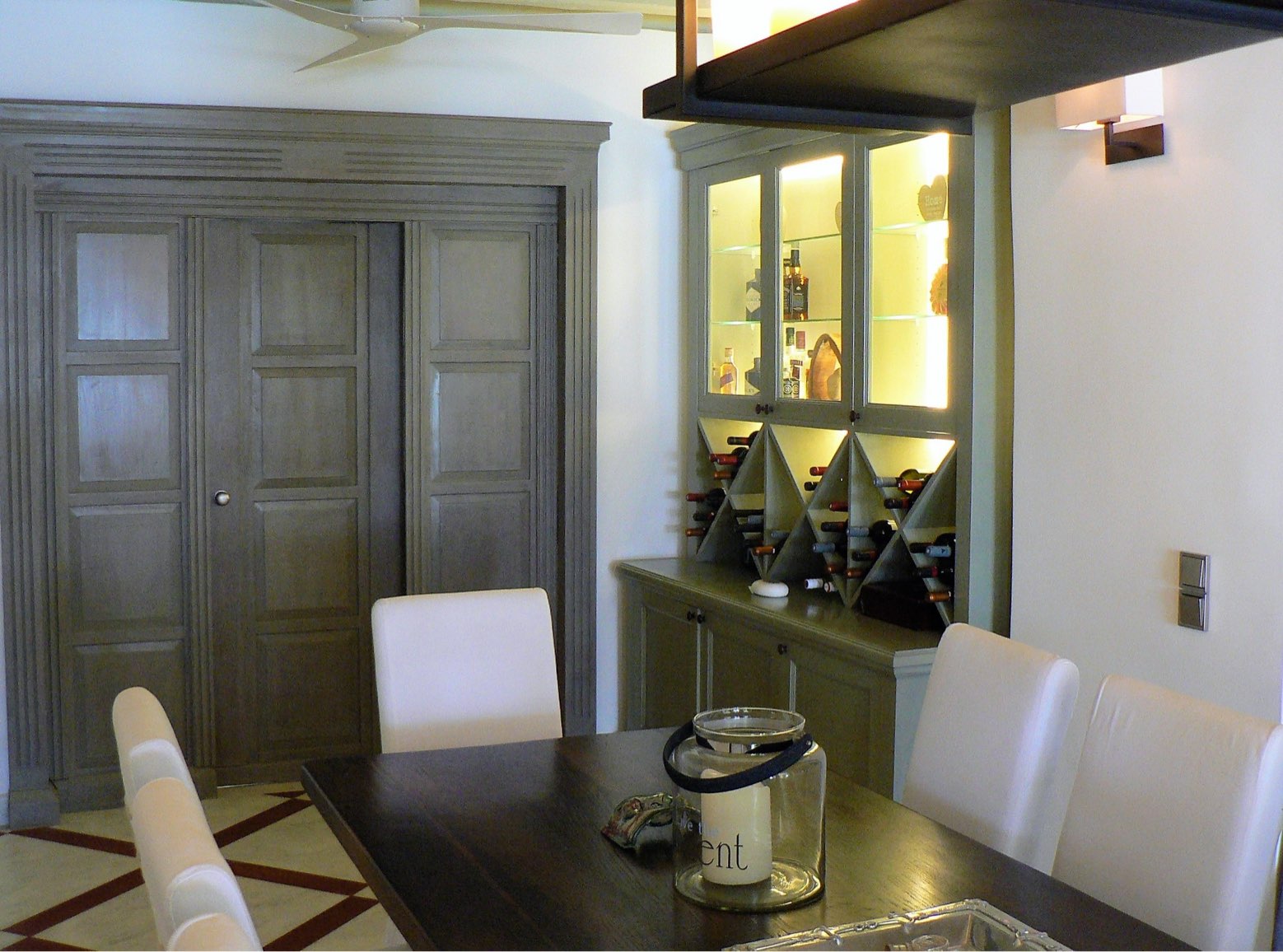 The Dining Room
The design of the new marble floor with  inset polished concrete  detail is  a reverse version of the original  floor in the Drawing Room.
The refurbished old paneled doors form the entrance to the principal guest suite
ajhd   aidan james hurren design
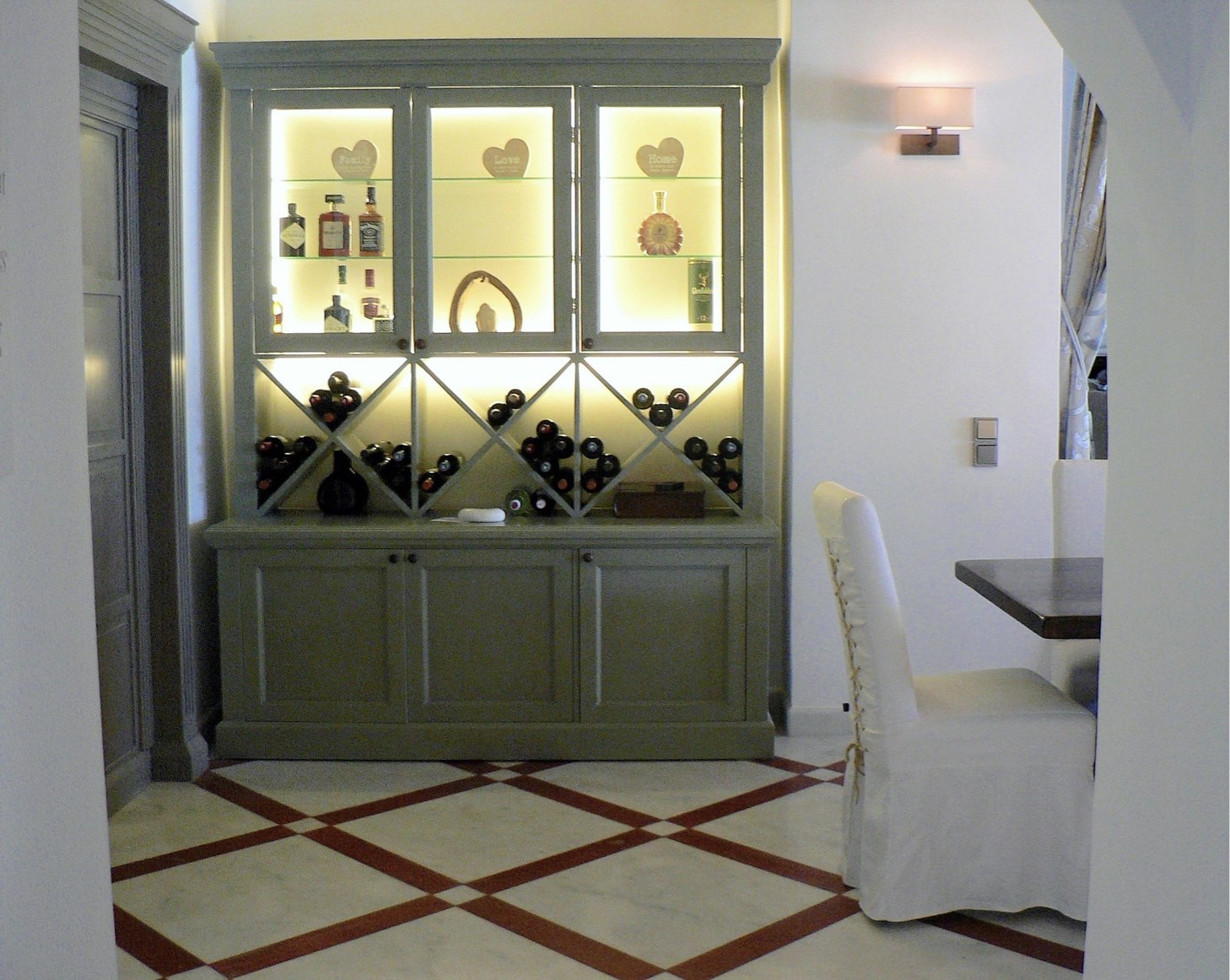 The Dining Room

showing the floor made of 
locally-quarried Parian marble, 
with inserts of polished concrete.

Aidan-designed cabinets, made by local craftsmen
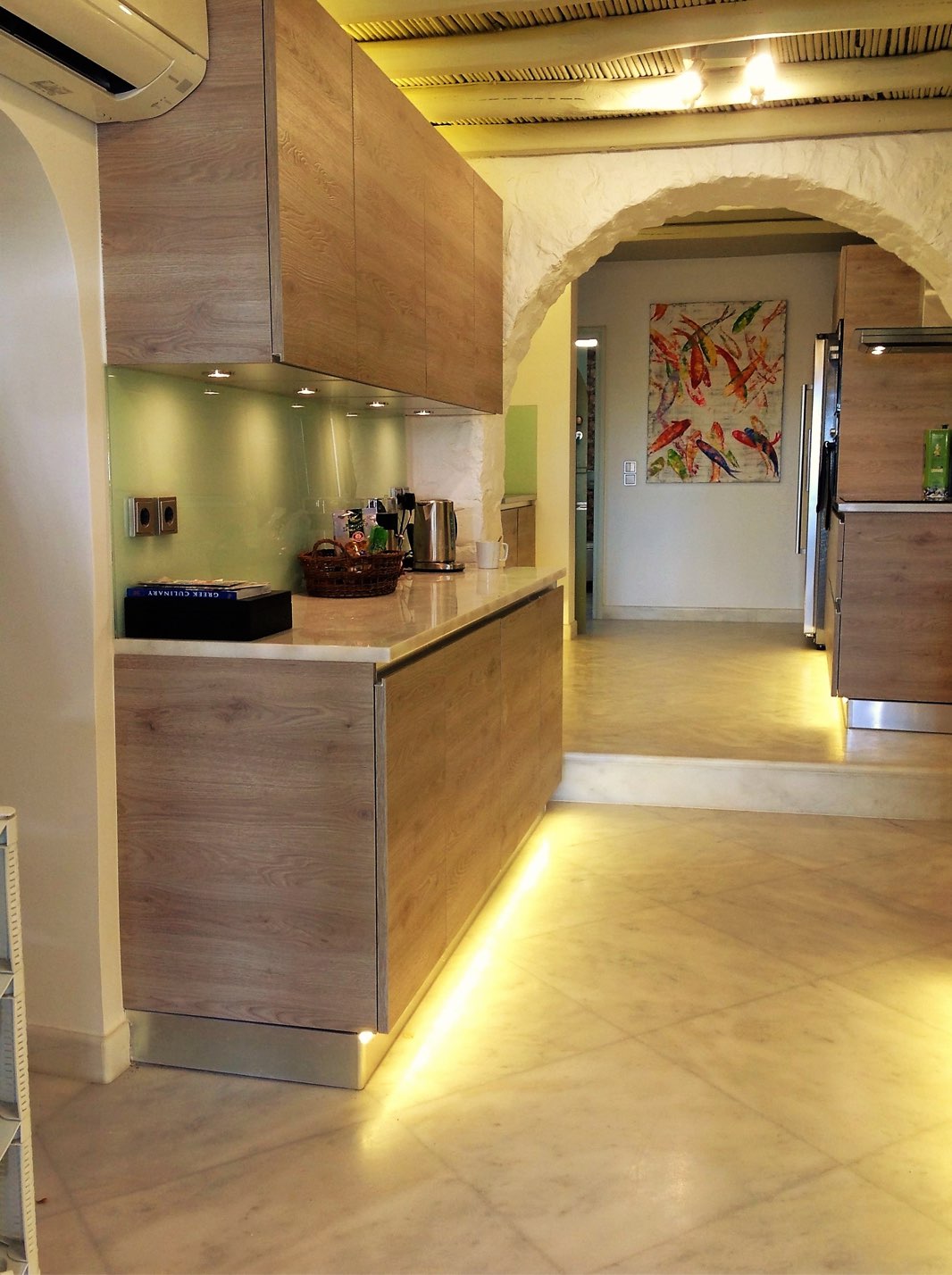 ajhd   aidan james hurren design
The sleek modern Kitchen 
set in the rustic architecture of white-painted, rough fieldstone walls: 
driftwood-look cabinets, marble and stainless steel worktops, 
etched-glass splash-backs, smooth marble floor
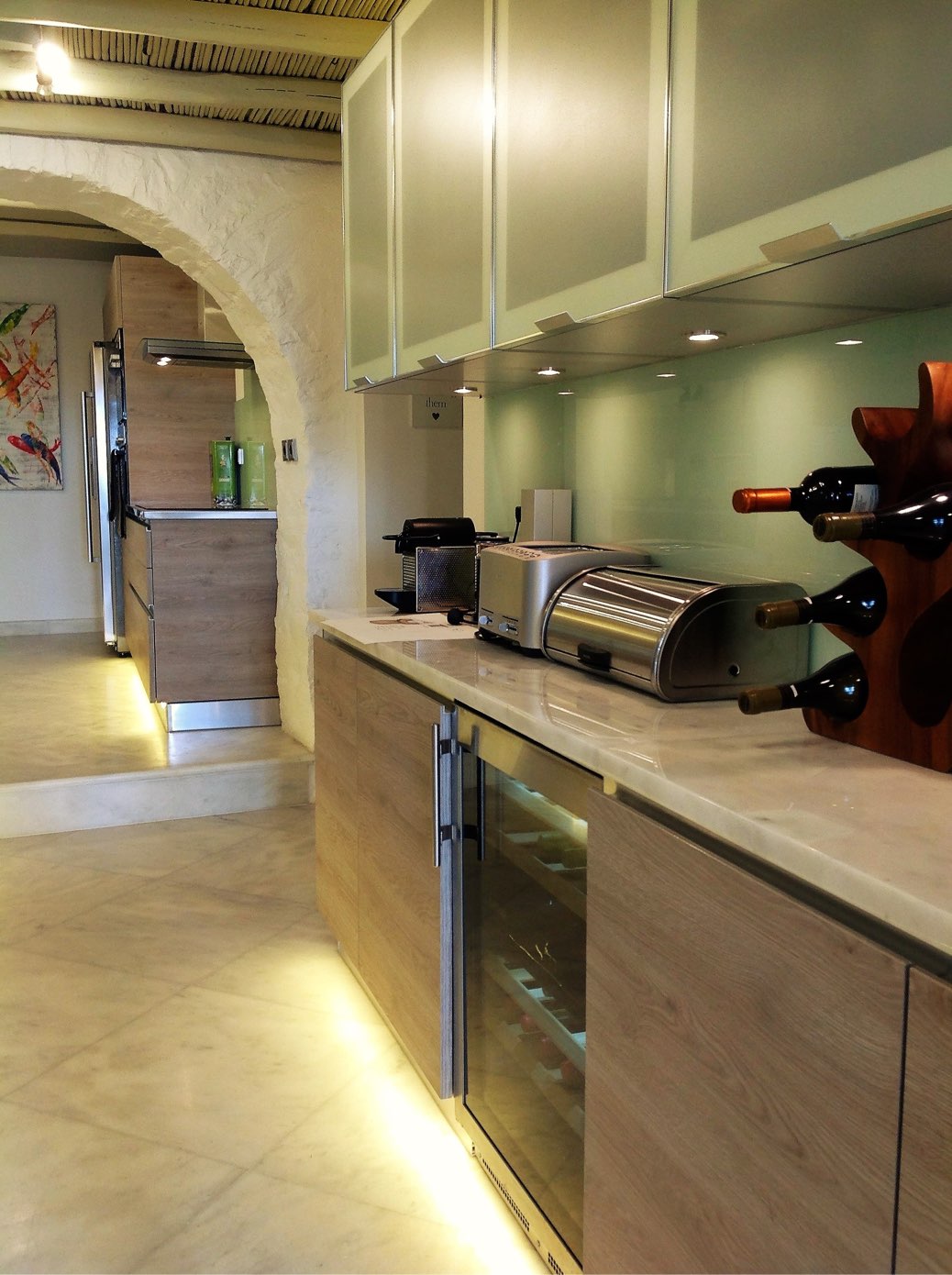 ajhd   aidan james hurren design
The Kitchen
ajhd   aidan james hurren design
The  Dining Courtyard
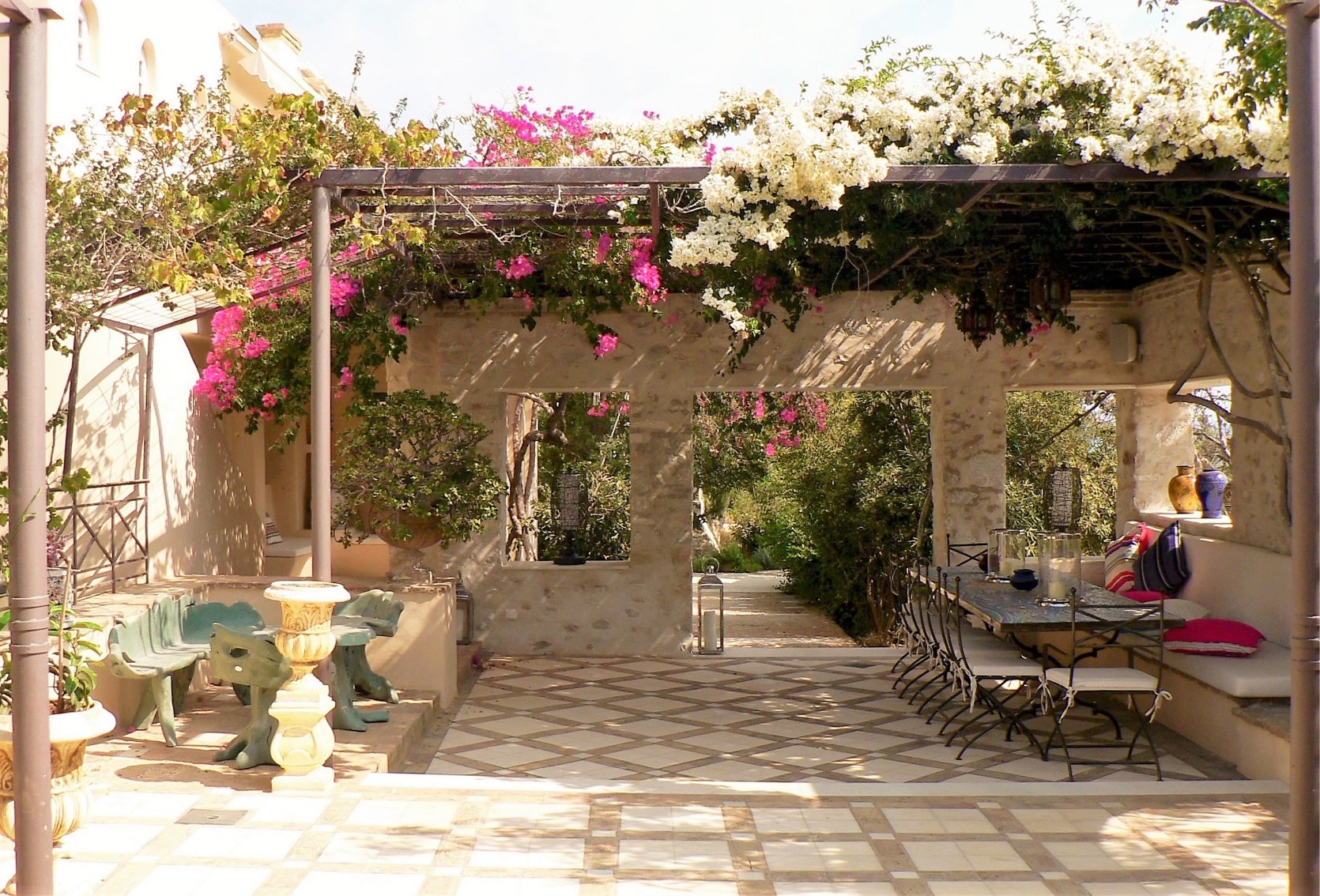 ajhd   aidan james hurren design
Aidan’s design concept drawing for the Playroom, 
to be created on the site of the former animal pens and stalls
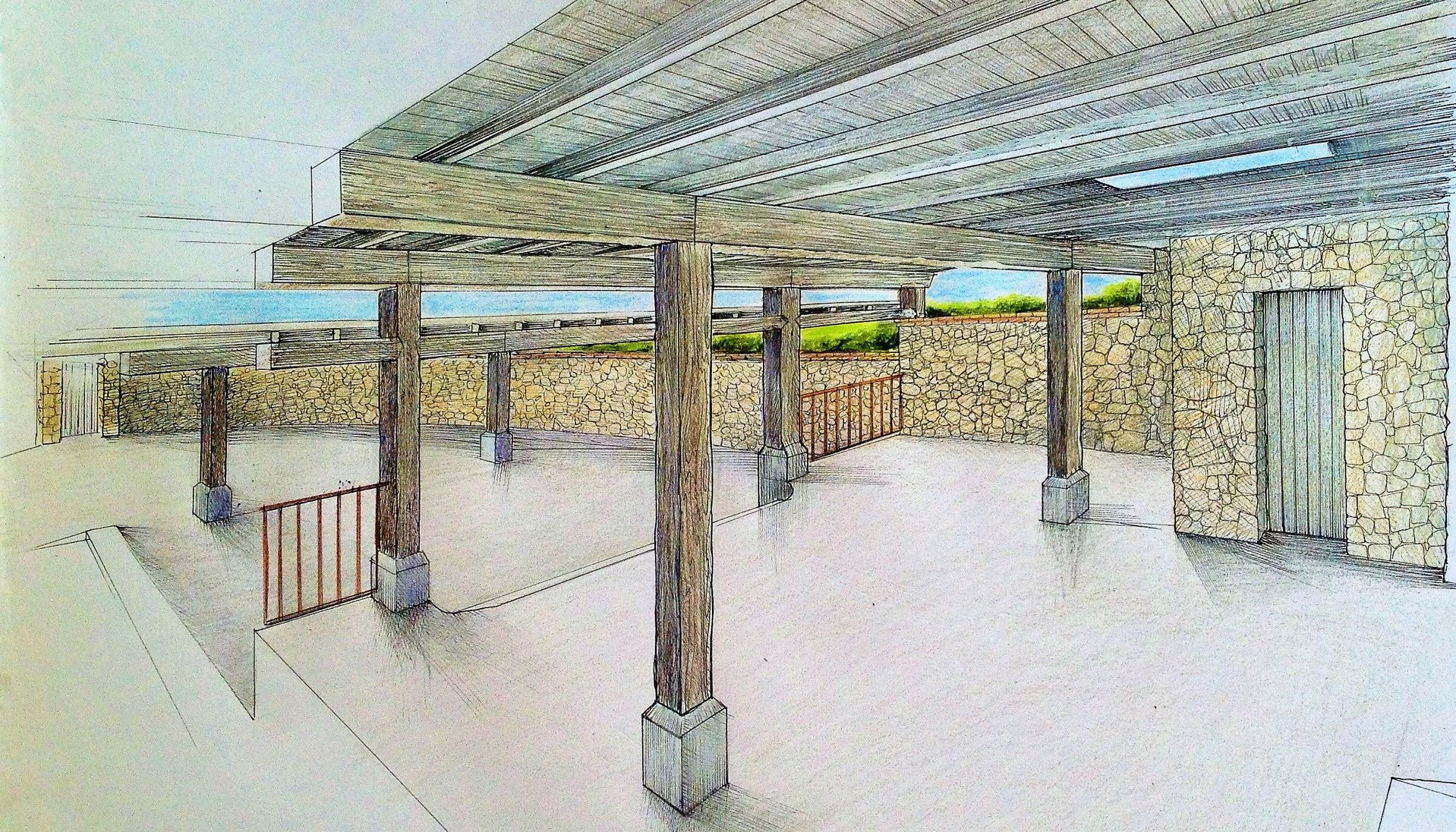 ajhd   aidan james hurren design
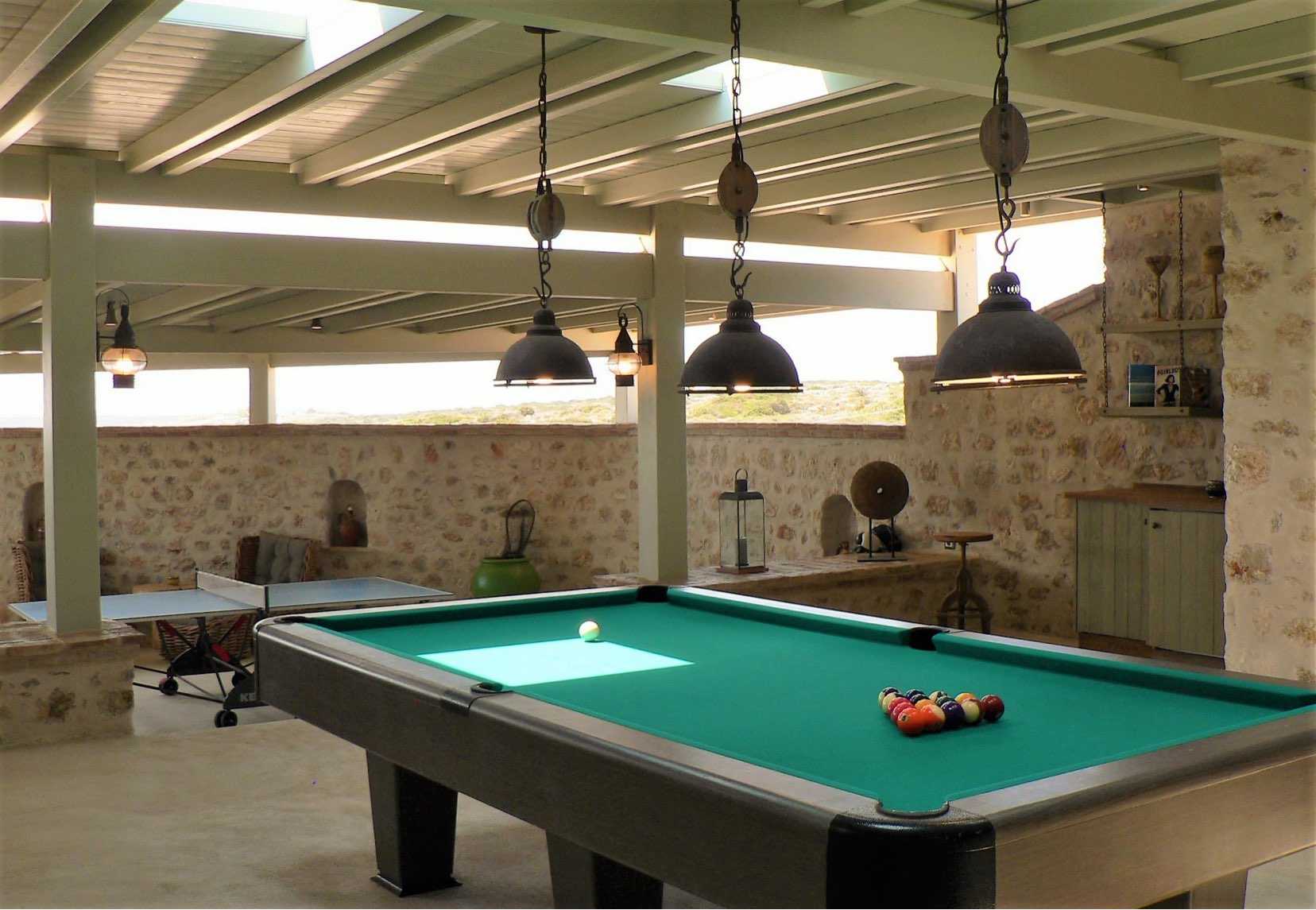 The finished Playroom:
  the Billiards - Darts - Table Tennis - Music -Party Zone!
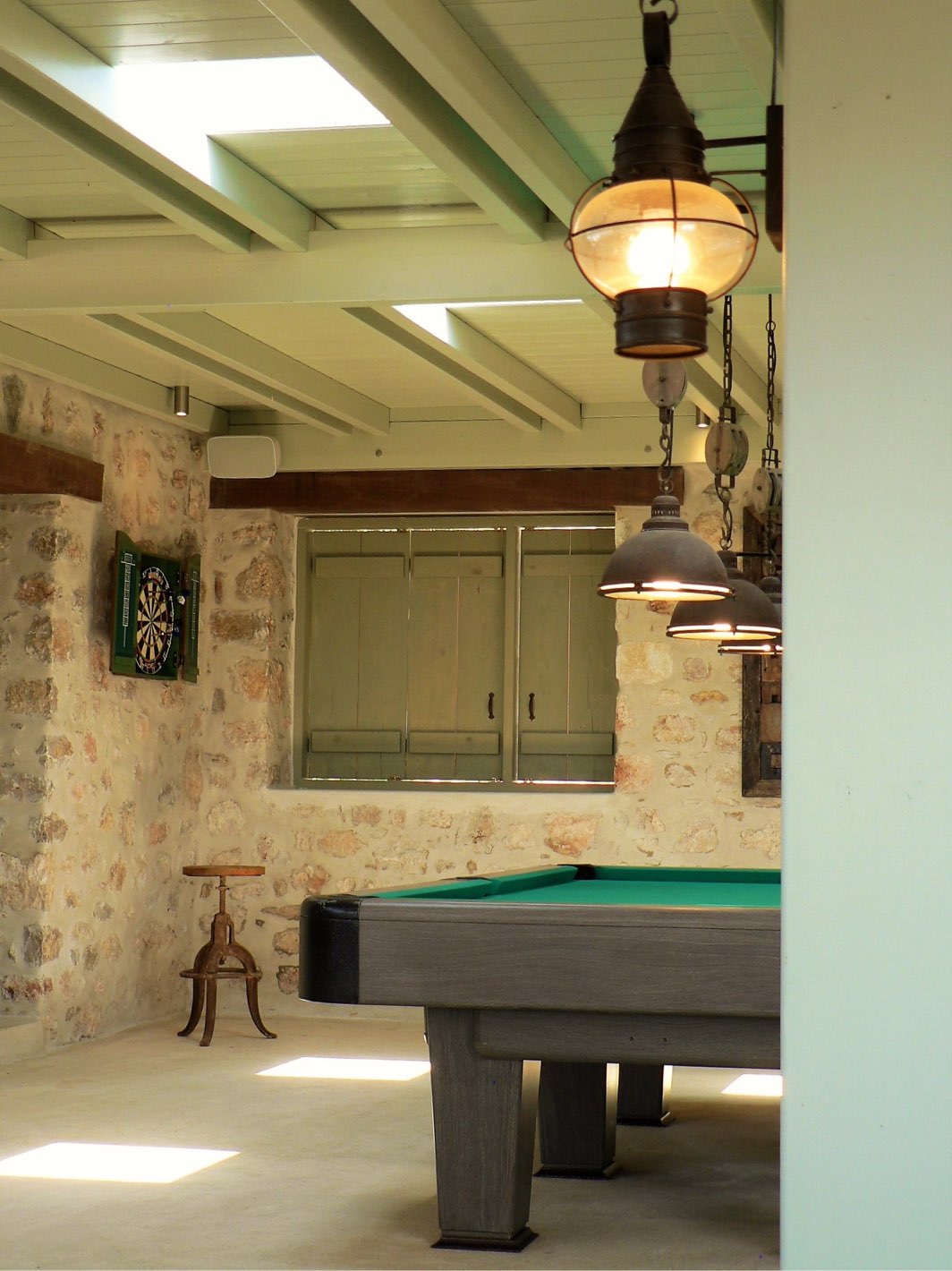 ajhd   aidan james hurren design
The Playroom
ajhd   aidan james hurren design
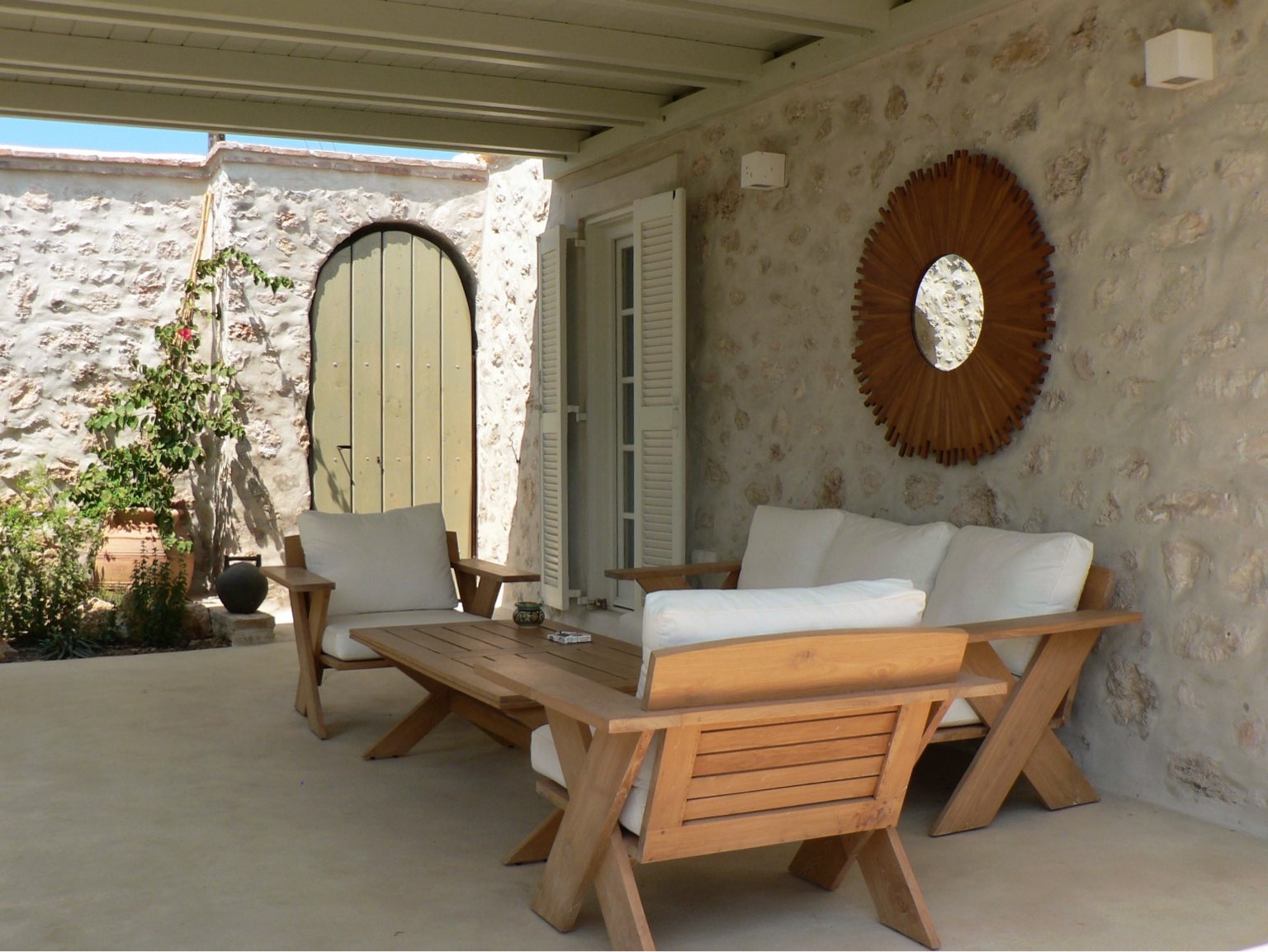 The Guest House Terrace
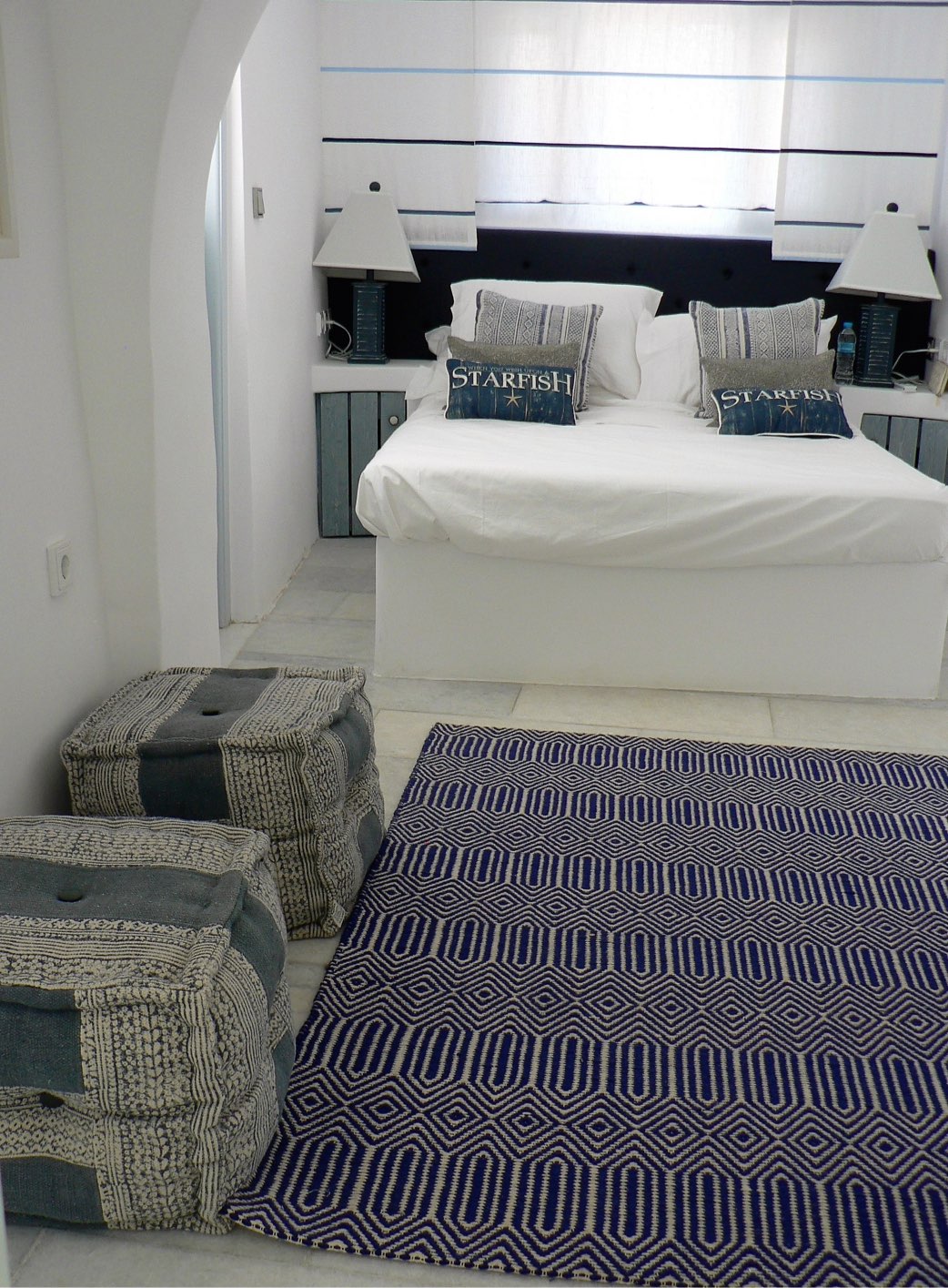 ajhd   aidan james hurren design
the Blue Room, in the Guest House
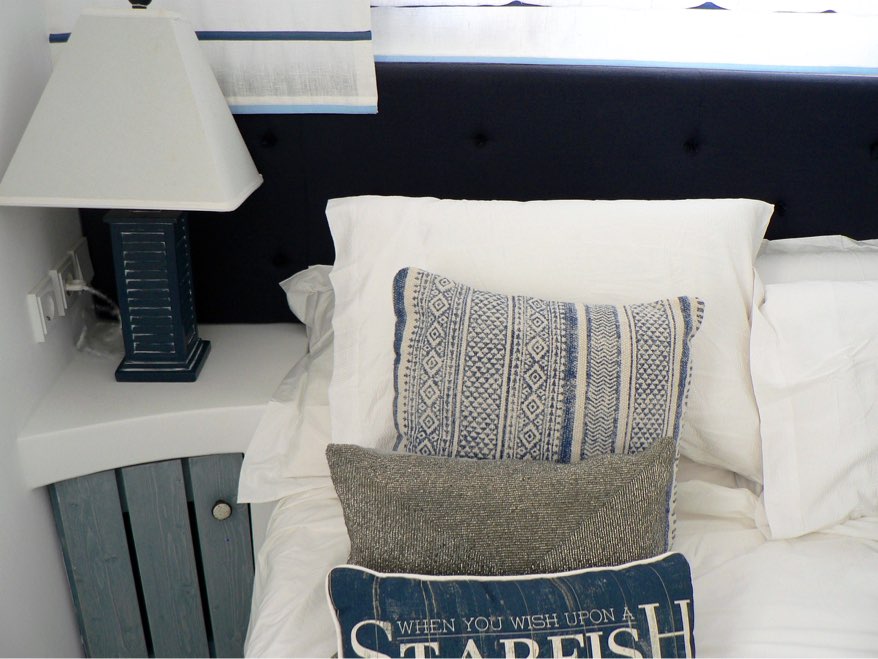 ajhd   aidan james hurren design
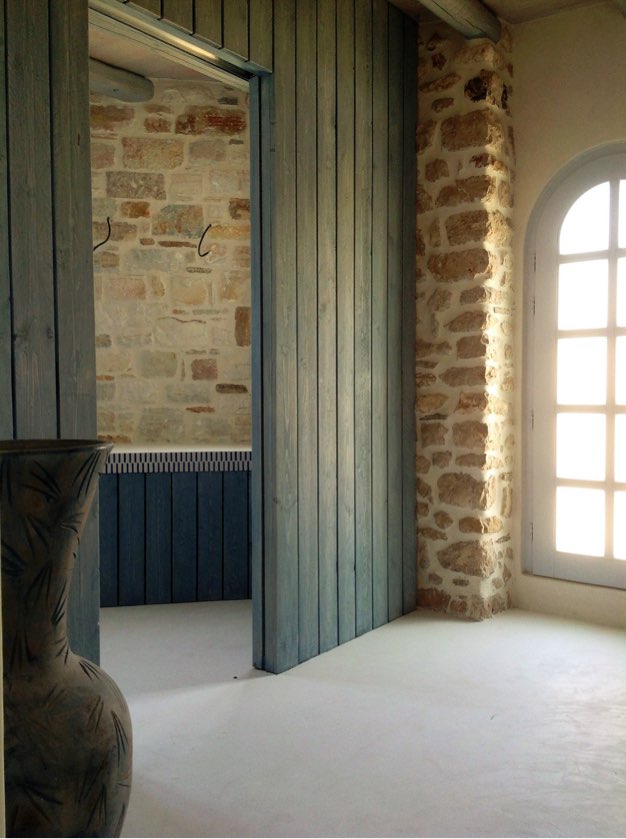 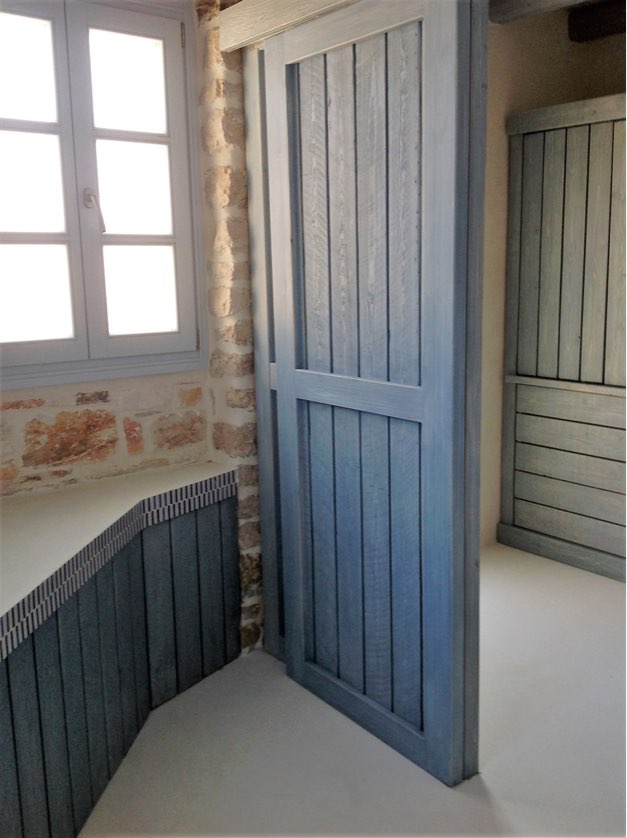 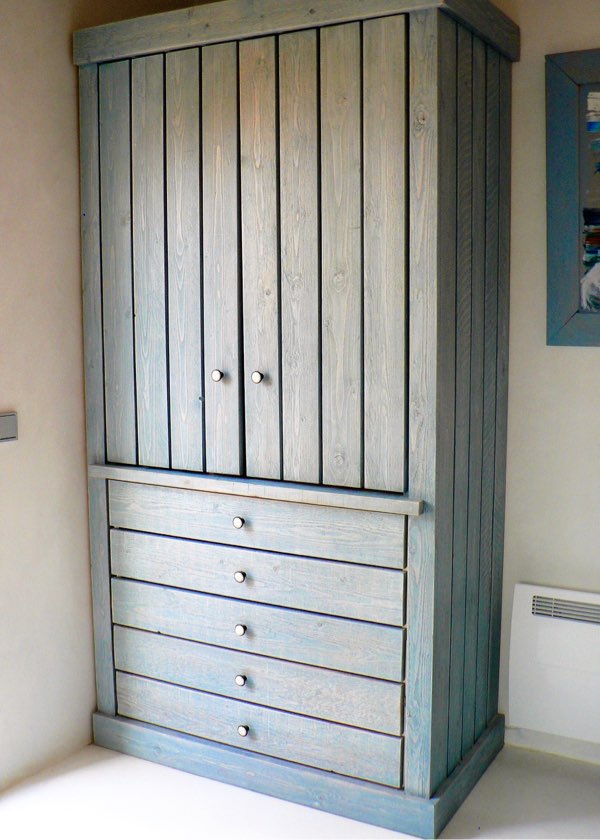 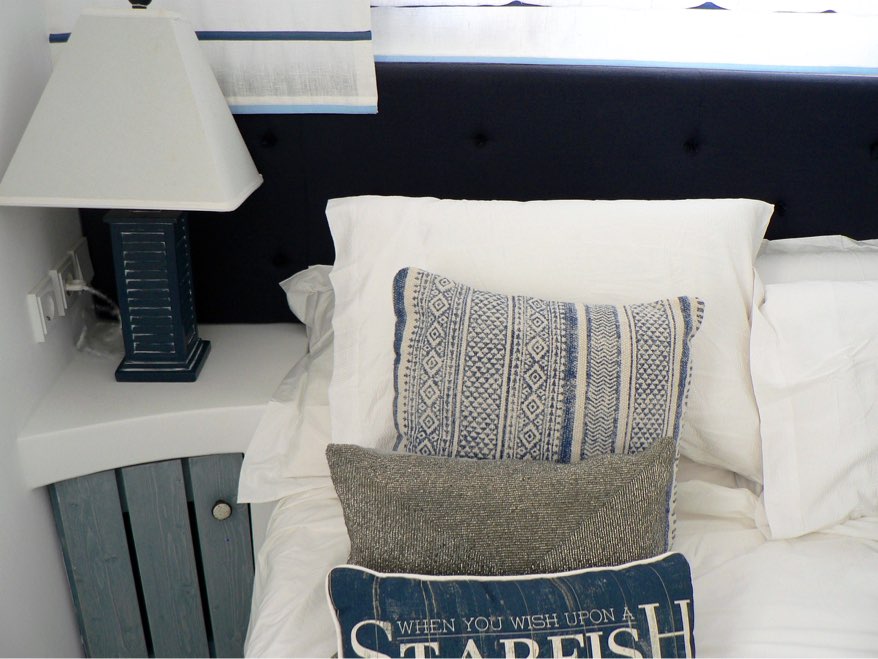 The en-suite bathroom and dressing area of the Blue Room

in a newly-constructed annexe, to replace an old tin-roofed lean-to; with a room-dividing partition and built-in furniture, all made from simple sawn timber, painted and distressed
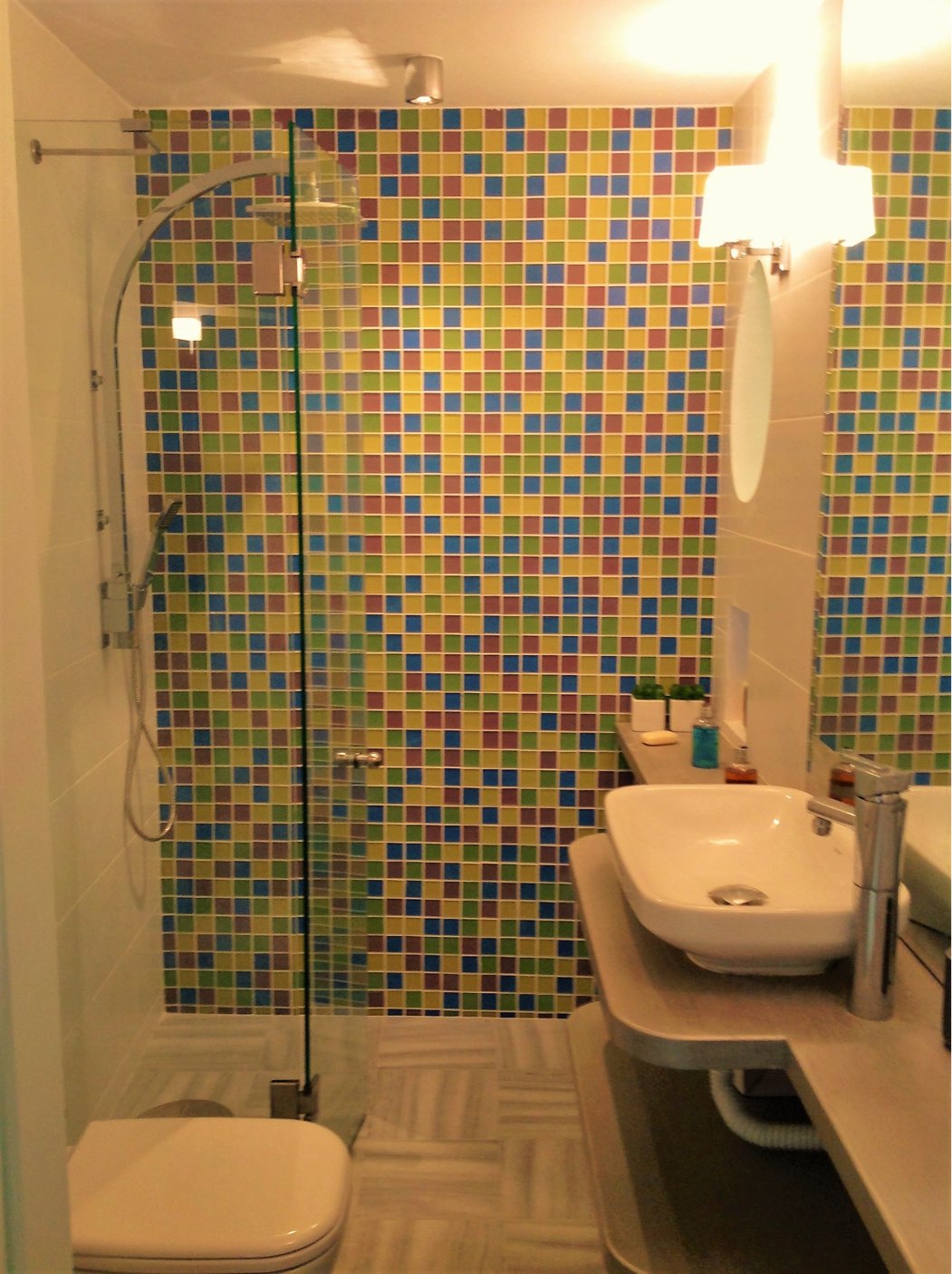 ajhd   aidan james hurren design
the Guest House Bathroom 
coloured glass mosaic tiles, the local marble, 
and silvery wooden counter tops
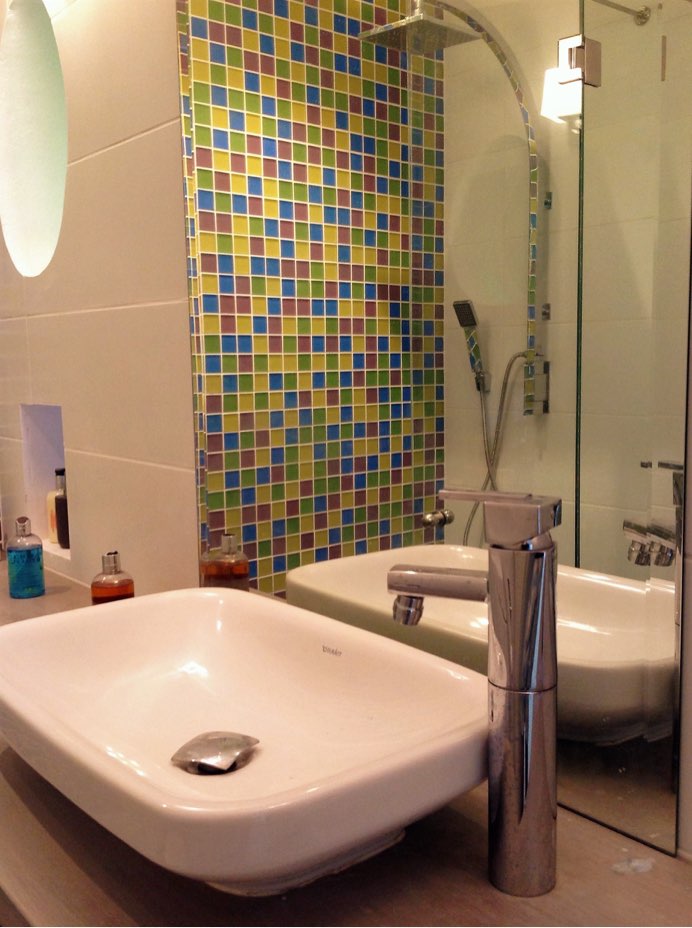 ajhd   aidan james hurren design
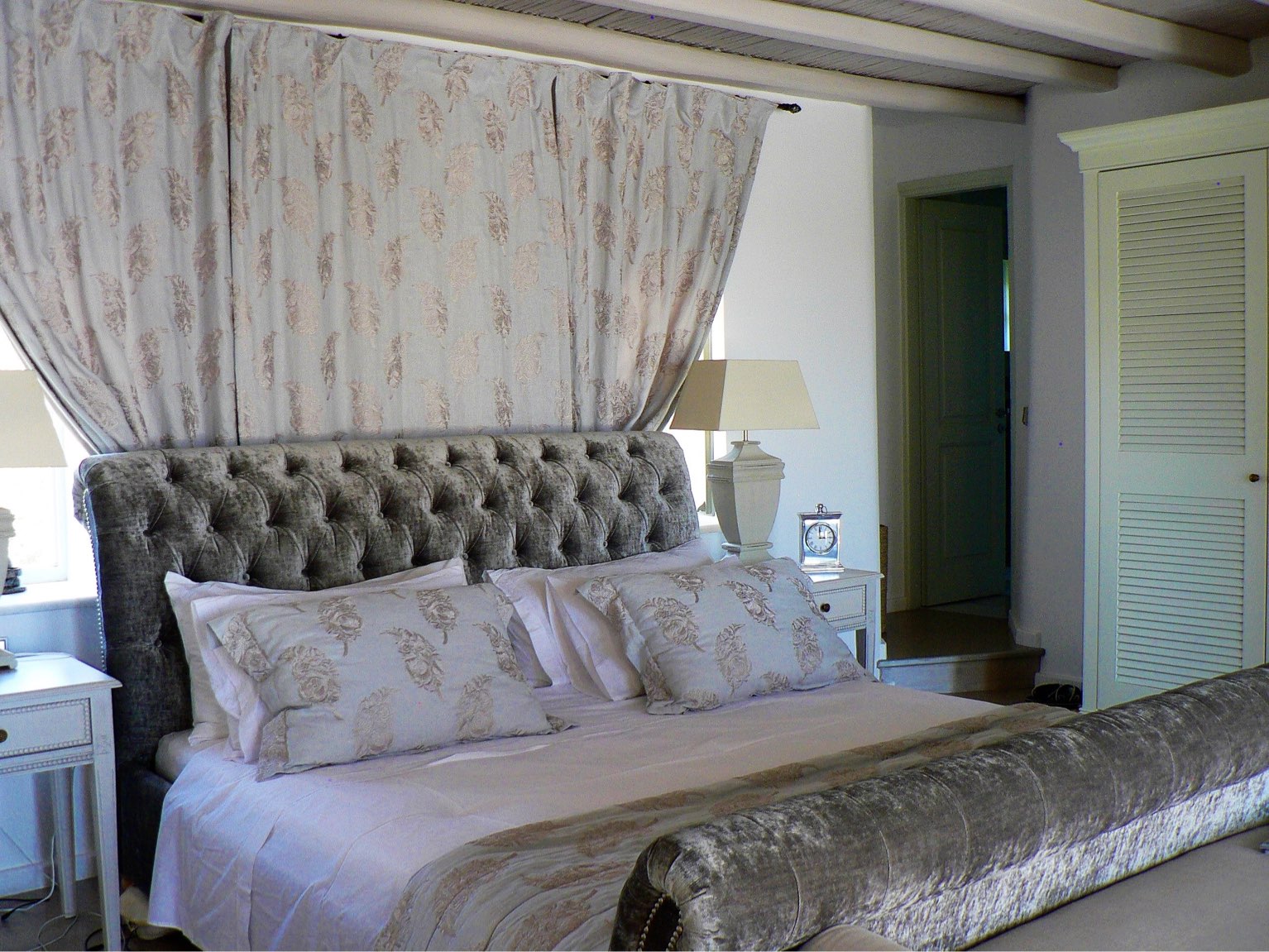 The Master Bedroom

beautiful embroidered linen fabric for the curtains, a large sleigh bed upholstered in sumptuous graphite-grey crushed velvet 
 and fresh louvred doors on the wardrobes give the Master Bedroom a rather opulent simplicity
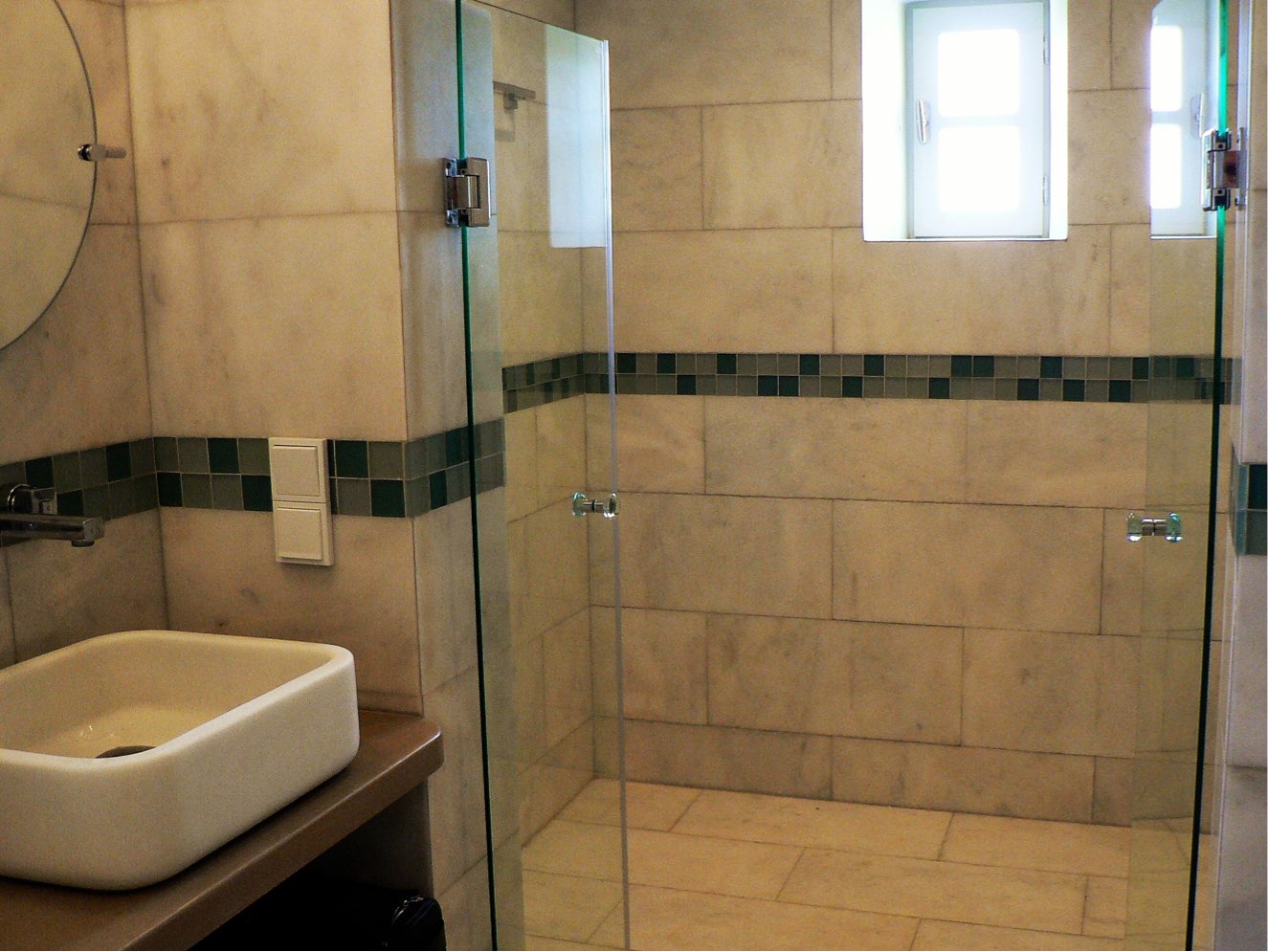 ajhd   aidan james hurren design
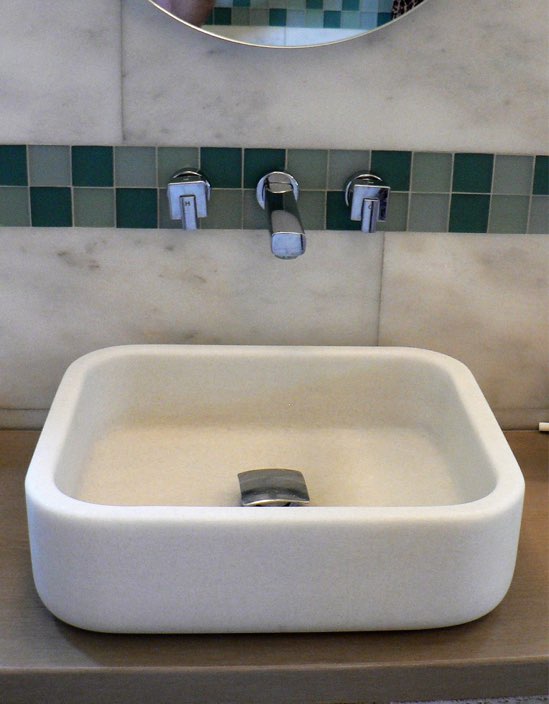 The Master en-suite bathroom

Local Parian marble on all the walls and floors, with a coloured glass mosaic trim, and bespoke hand-carved marble basins
ajhd   aidan james hurren design
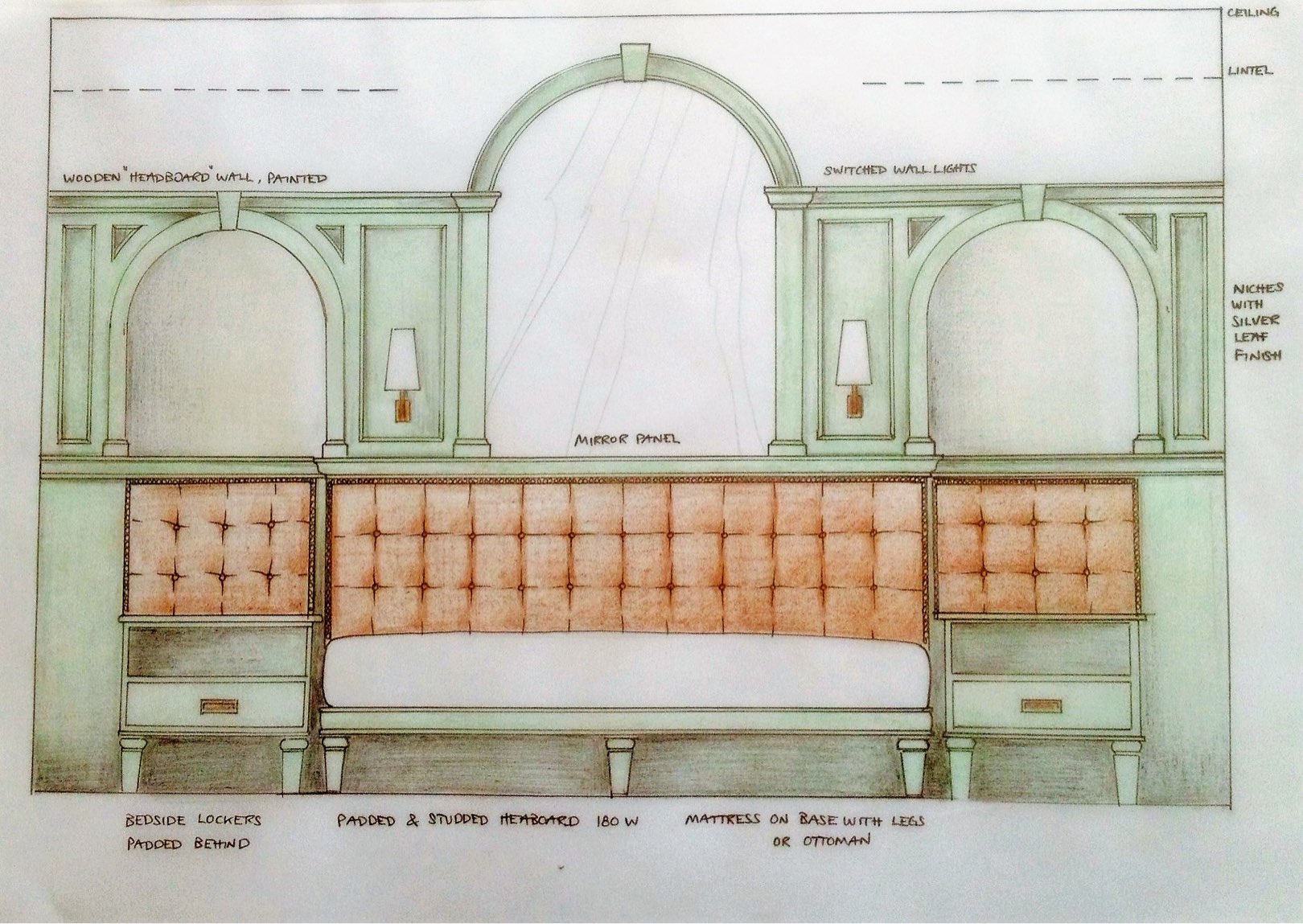 Design drawing for
the principal Guest Room
The two smaller arches were existing niches in the thick stone walls
ajhd   aidan james hurren design
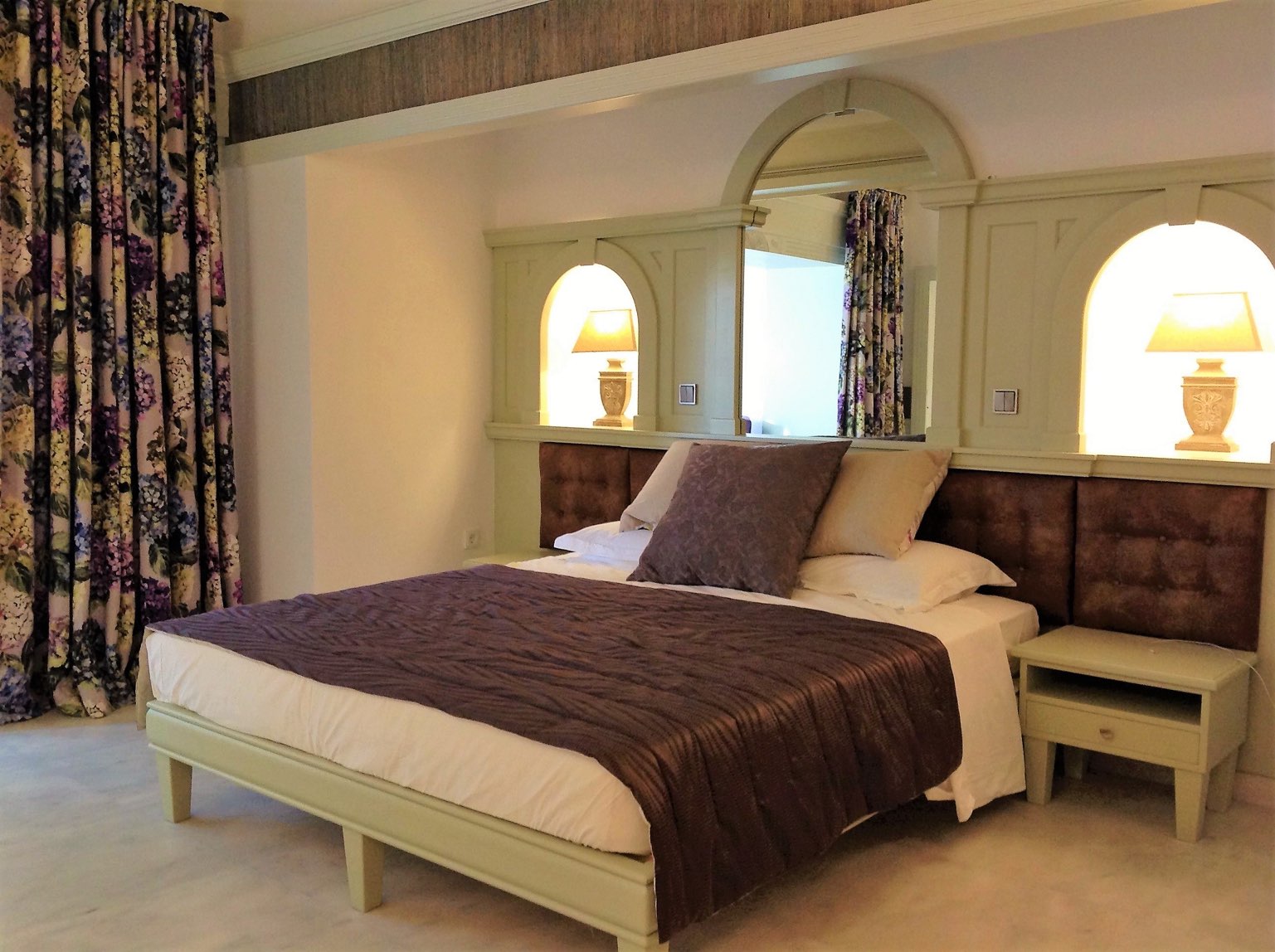 the principal Guest Room.

Previously this room was very sombre, with dark terra-cotta tiled floors, and a pitch-dark bamboo ceiling.
  
Totally revamped with a painted bamboo ceiling and  exquisite Parian statuary marble on the floor, 
it is now a light and cool room, 
with a vibrant Hydrangea design fabric at the window, to echo with what is outside - the shady courtyard, full of foliage and blooms.

The bed, and it’s paneled headboard, (designed around the existing niches in the phenomenally thick stone walls),  the bench seat and the dressing table, were all made by local  craftsmen
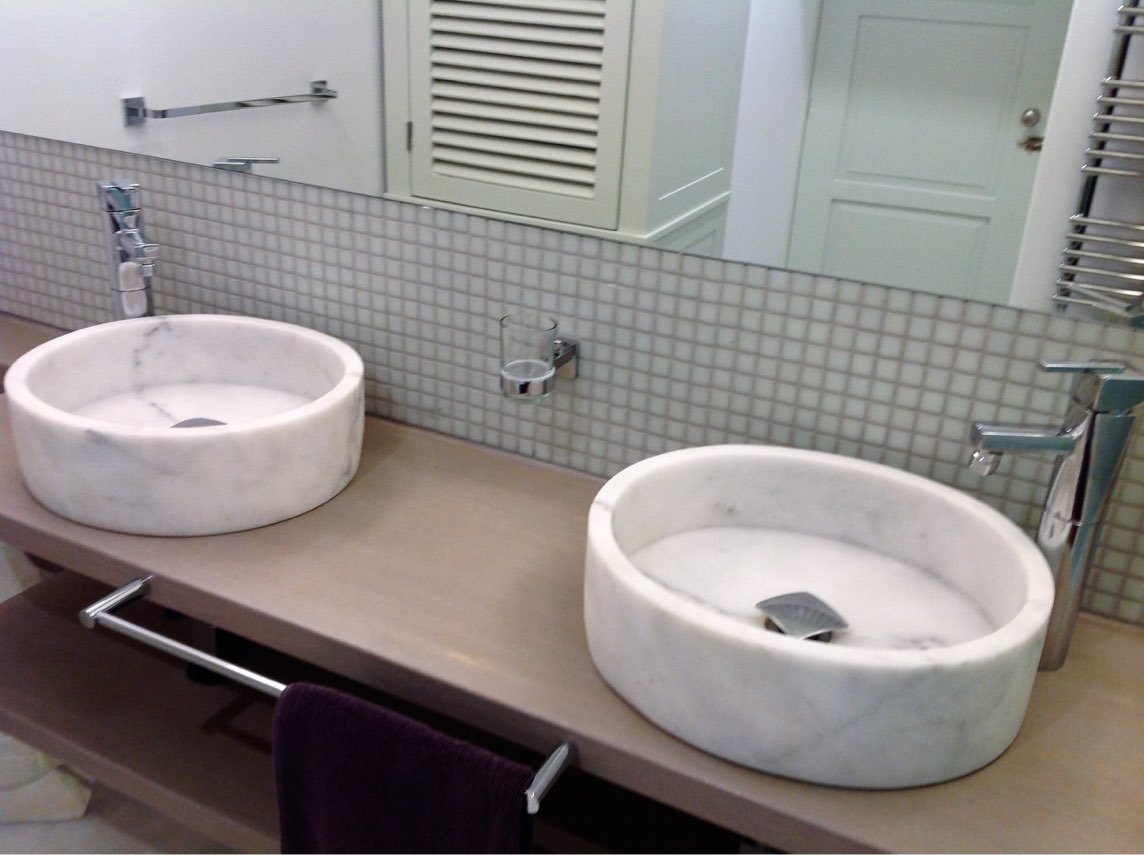 ajhd   aidan james hurren design
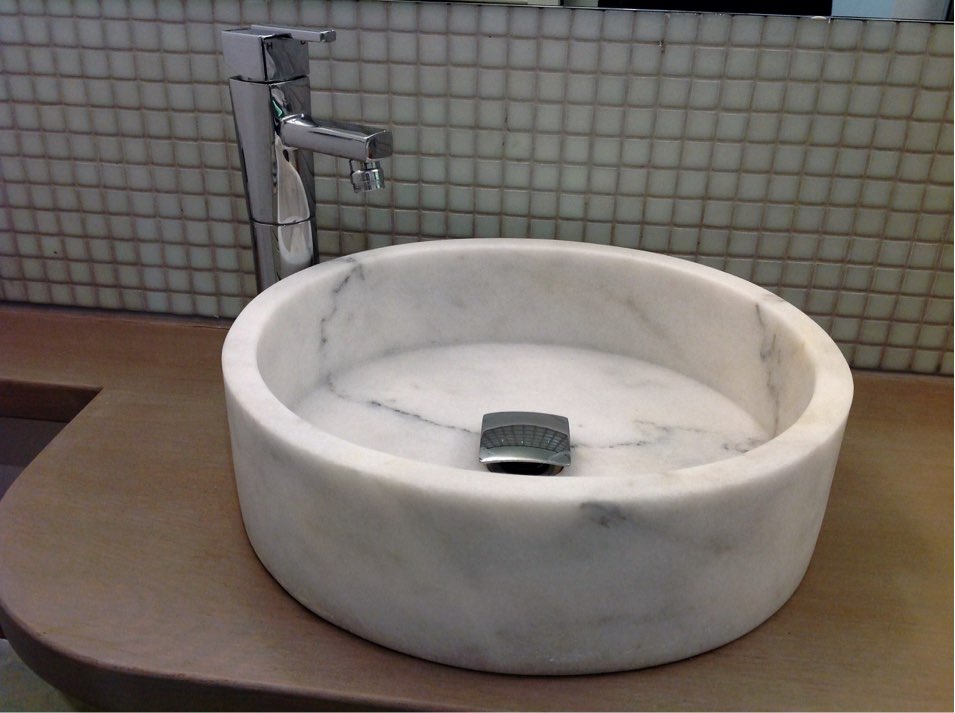 beautiful hand-carved marble basins in the principal Guests’ Bathroom
ajhd   aidan james hurren design
The large and very deep pool was made shallower (safer), and tiled with pale green etched-glass mosaics. 
The cement tiles around the pool edge were replaced with reeded Parian marble.

The original terraces around the house were finished in honed white Parian marble, inset with panels or designs of handmade brick, which  all needed to be deep-cleaned, repaired, and revived.

Two curtained, metal gazebos  frame the lovely view across the landscape to the turquoise sea below. 

One gazebo provides seating around a dining table, the other a comfy swing-sofa
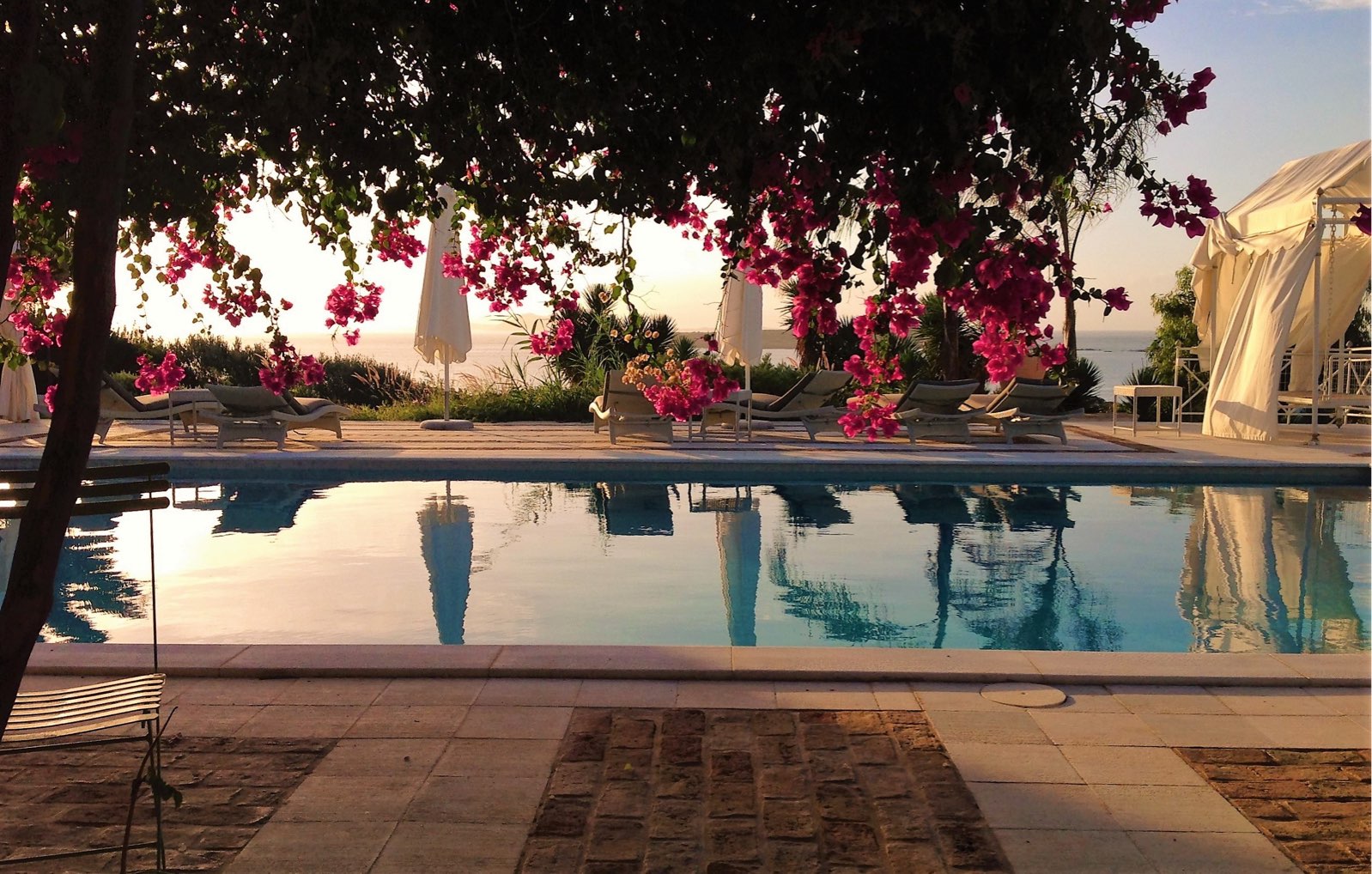 ajhd   aidan james hurren design
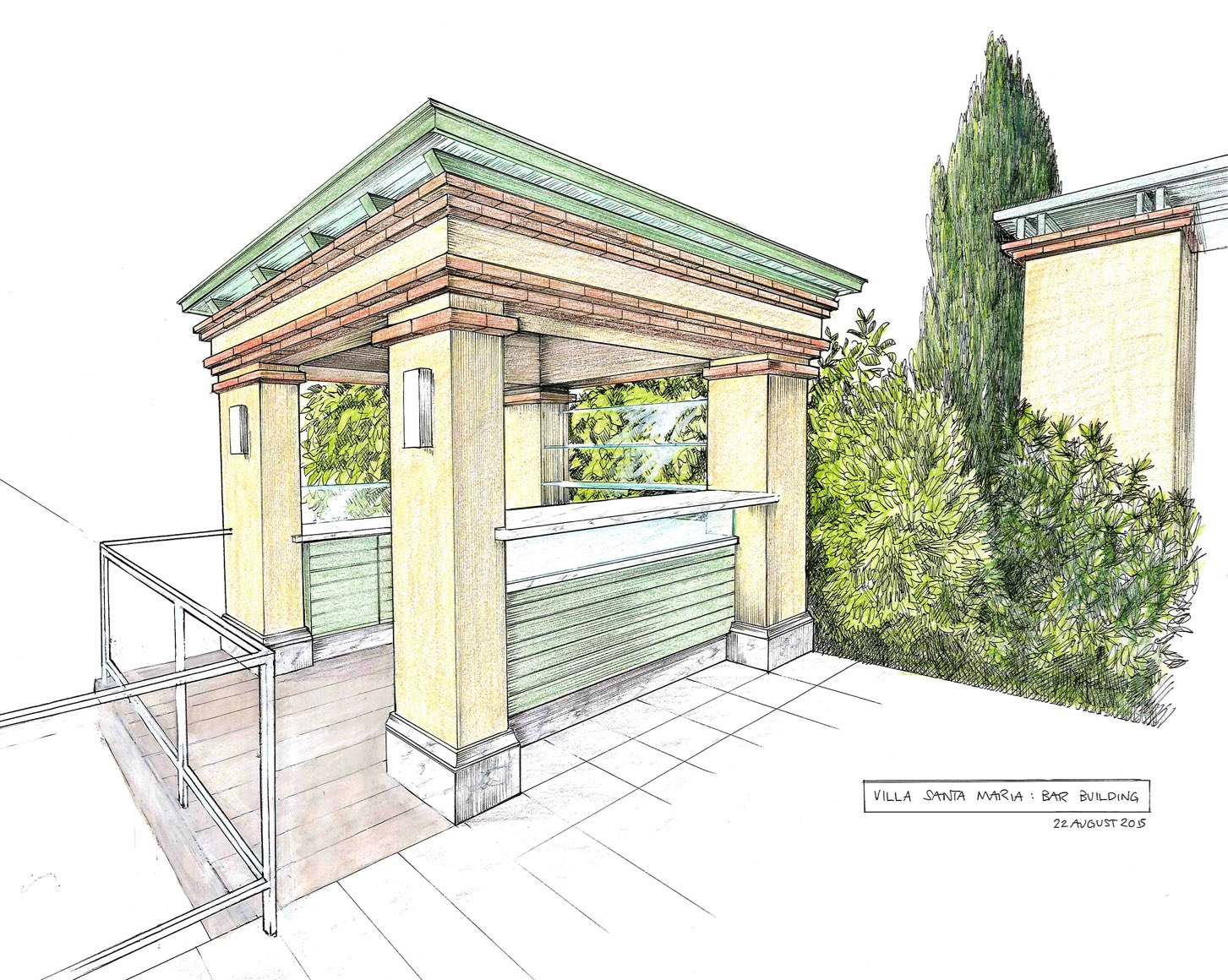 Design for a 
Pool-side Bar
Design drawing 
for the Poolside Bar
ajhd   aidan james hurren design
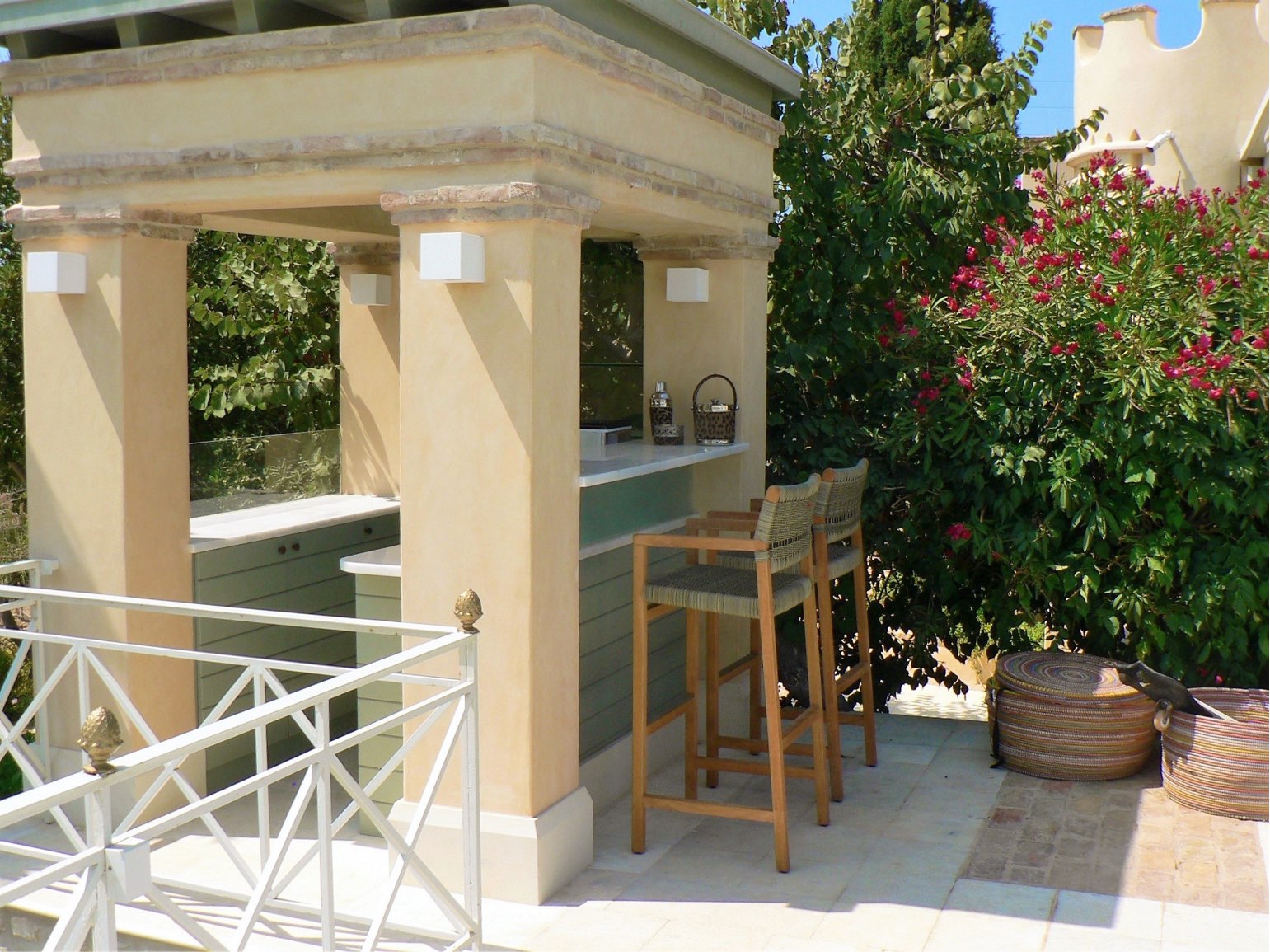 The finished Poolside Bar
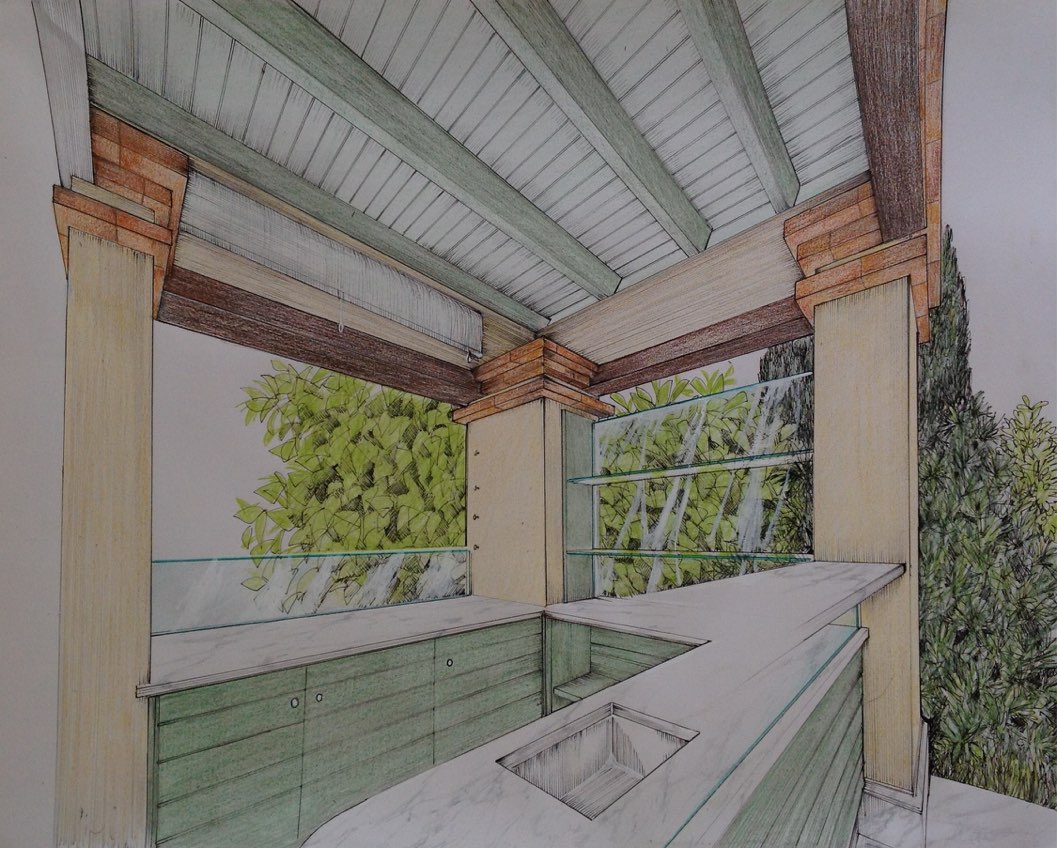 ajhd   aidan james hurren design
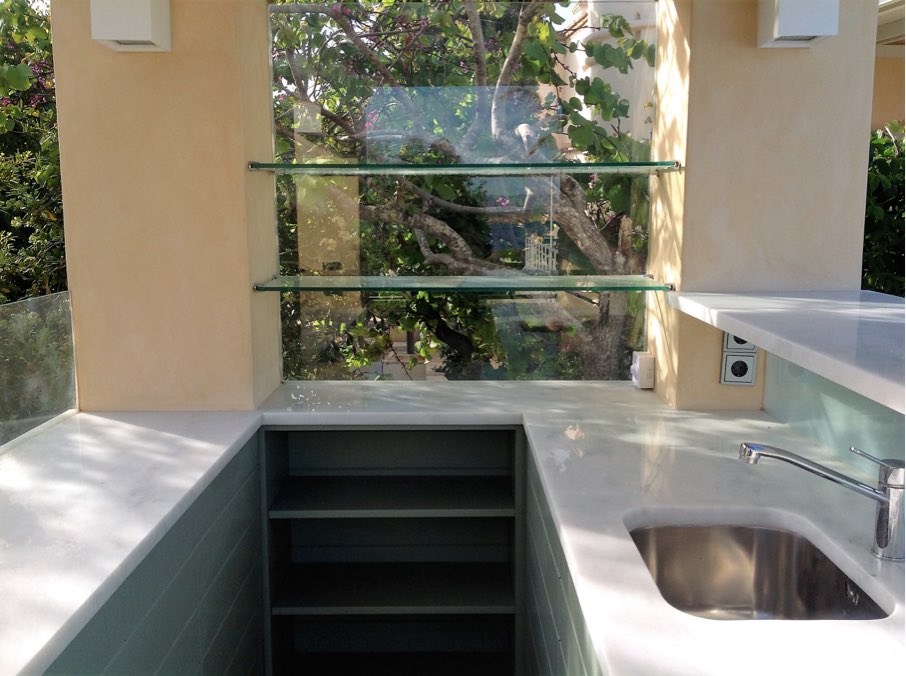 Design drawing for the Poolside Bar
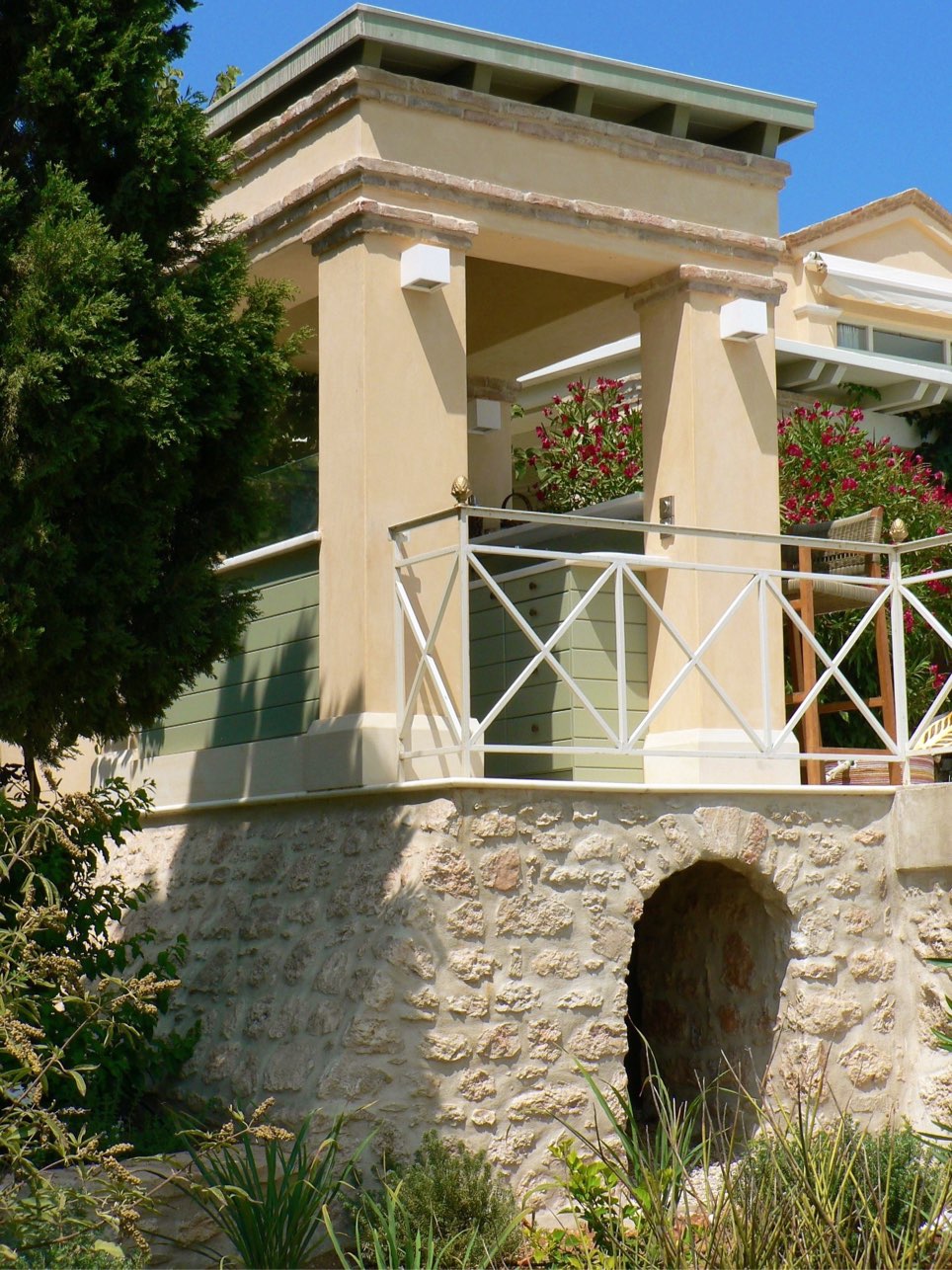 ajhd   aidan james hurren design
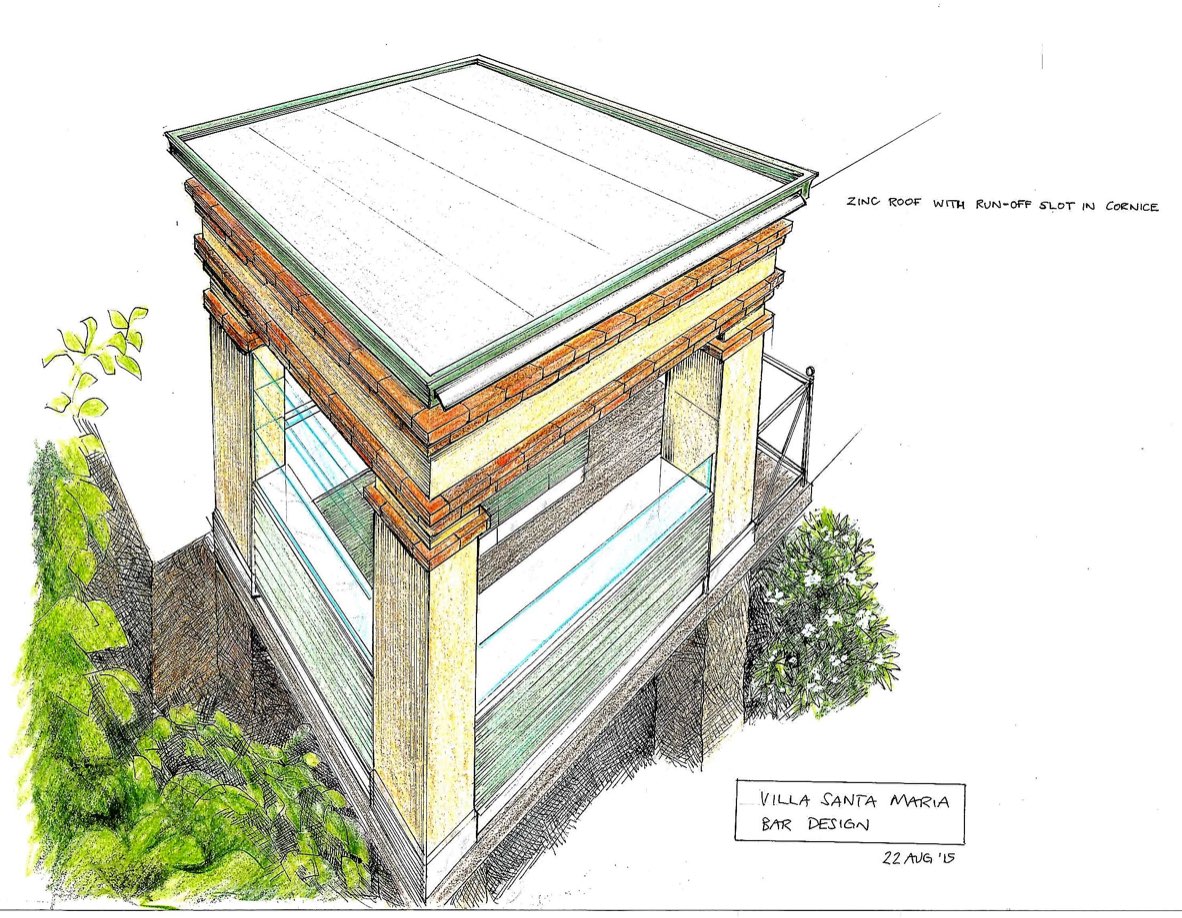 Poolside Bar, Design drawing and the finished structure
Pool-side Bar, 
rear view